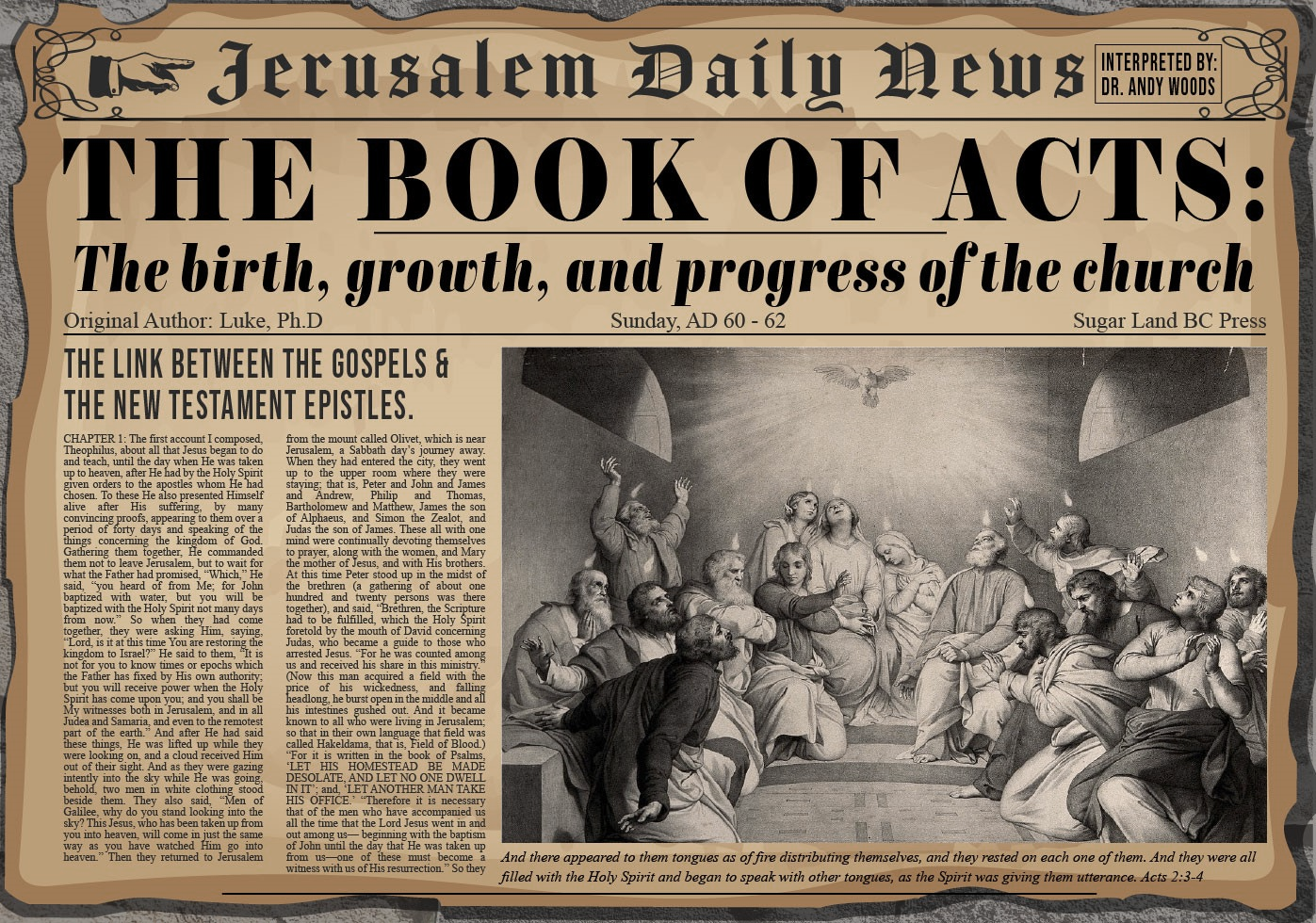 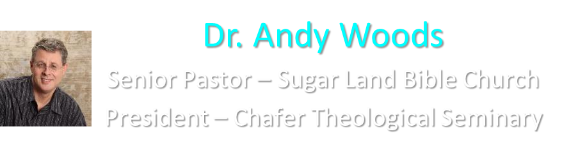 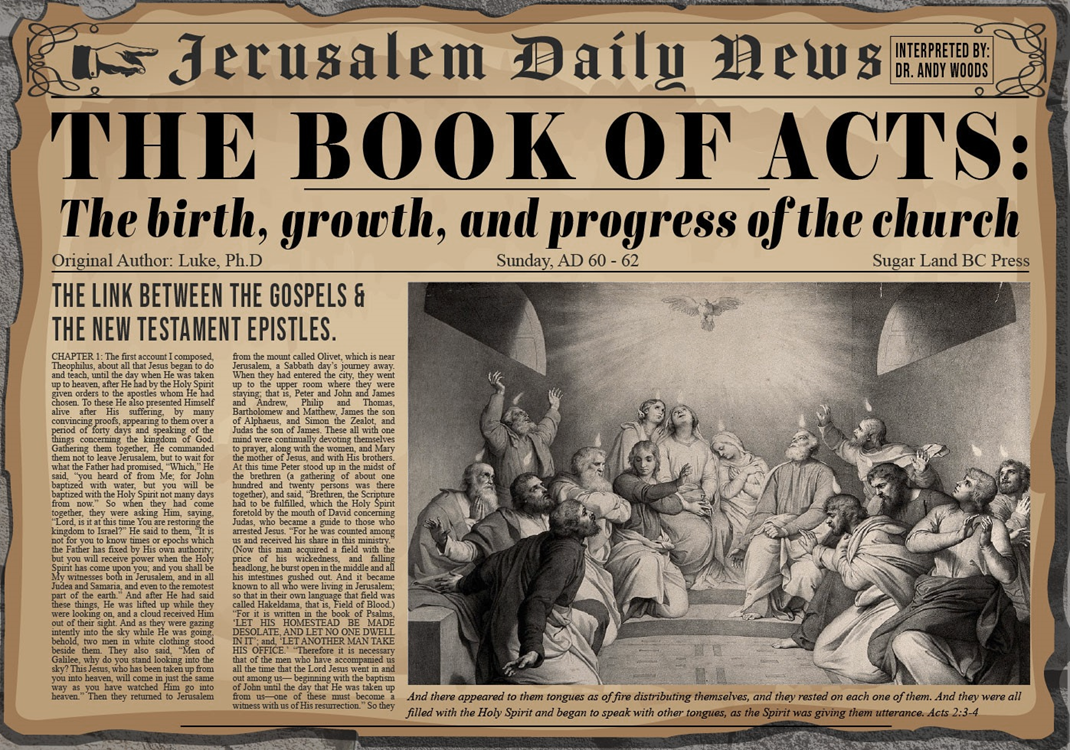 Introductory Matters
Title
Authorship
Biography
Place of writing
Recipient
Purpose
Message
Method
Sources
Date
Structure
Scope
Themes
Unique characteristics
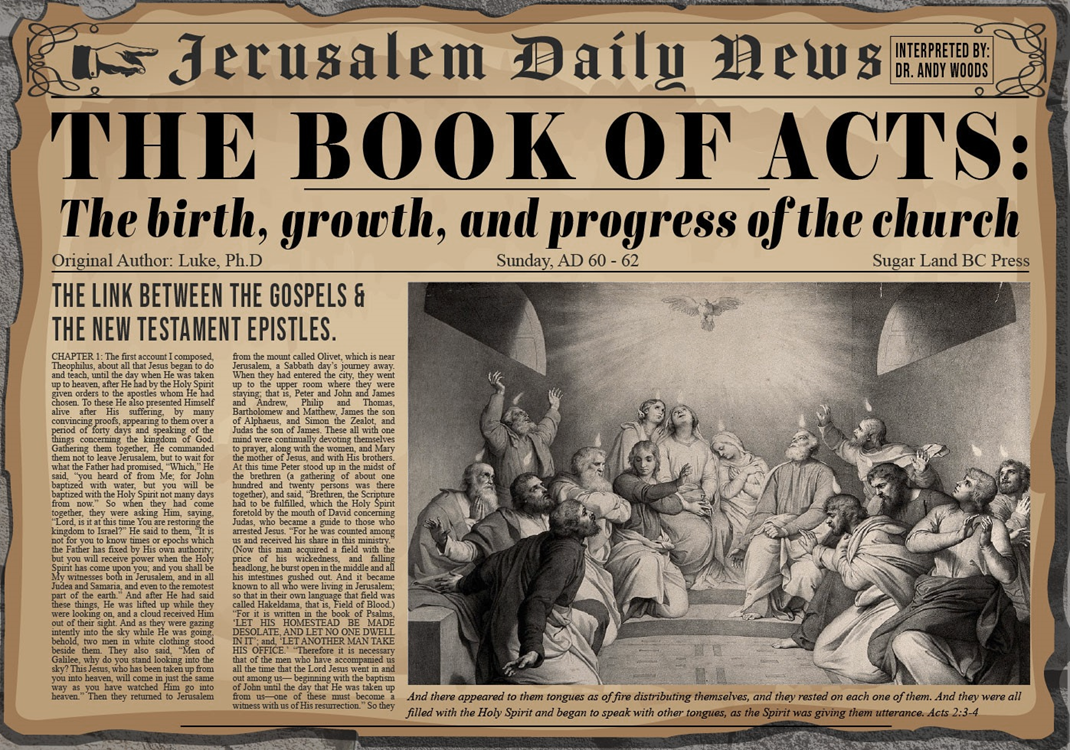 Introductory Matters
Title
Authorship
Biography
Place of writing
Recipient
Purpose
Message
Method
Sources
Date
Structure
Scope
Themes
Unique characteristics
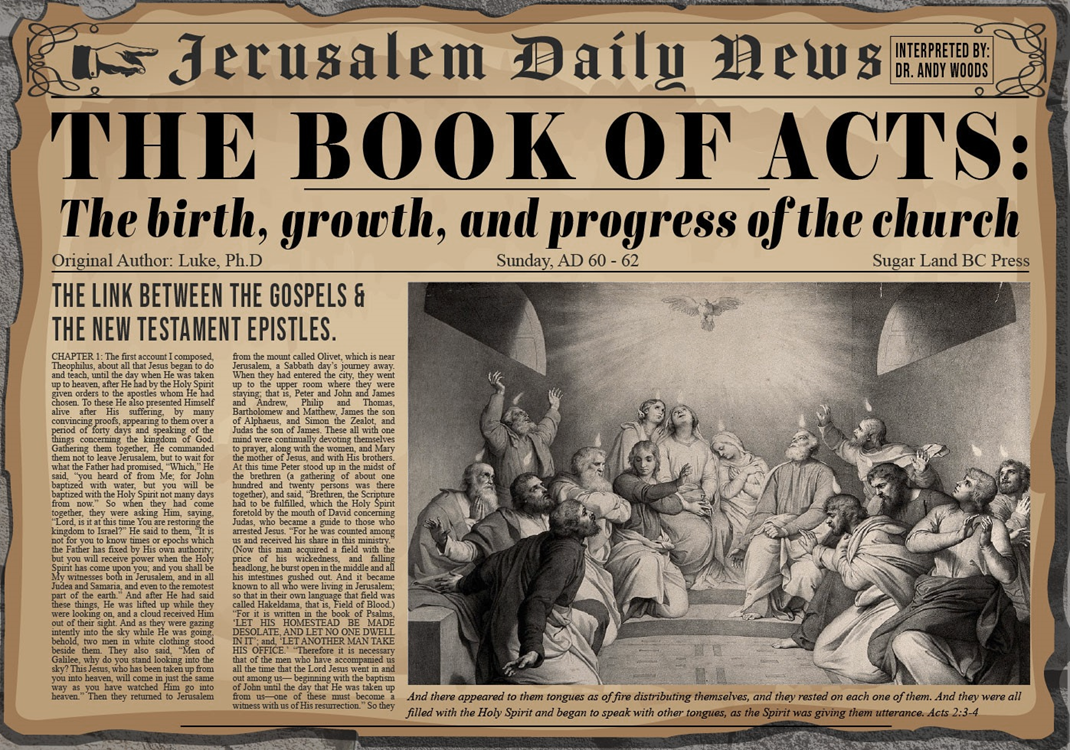 Title
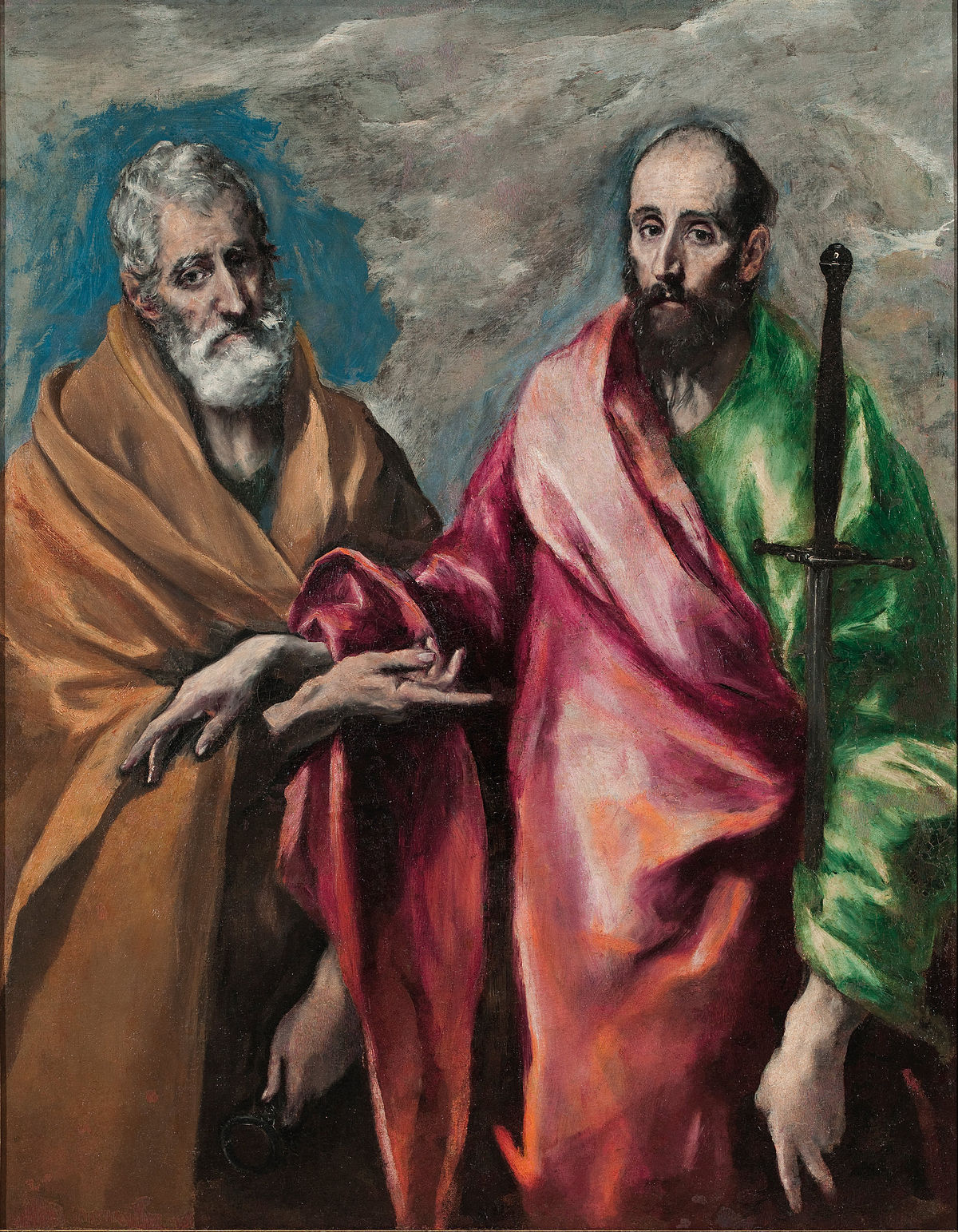 Acts of the Apostles
Misleading?
Acts of the Holy Spirit
Geographical expansion
Two apostles: Peter and Paul
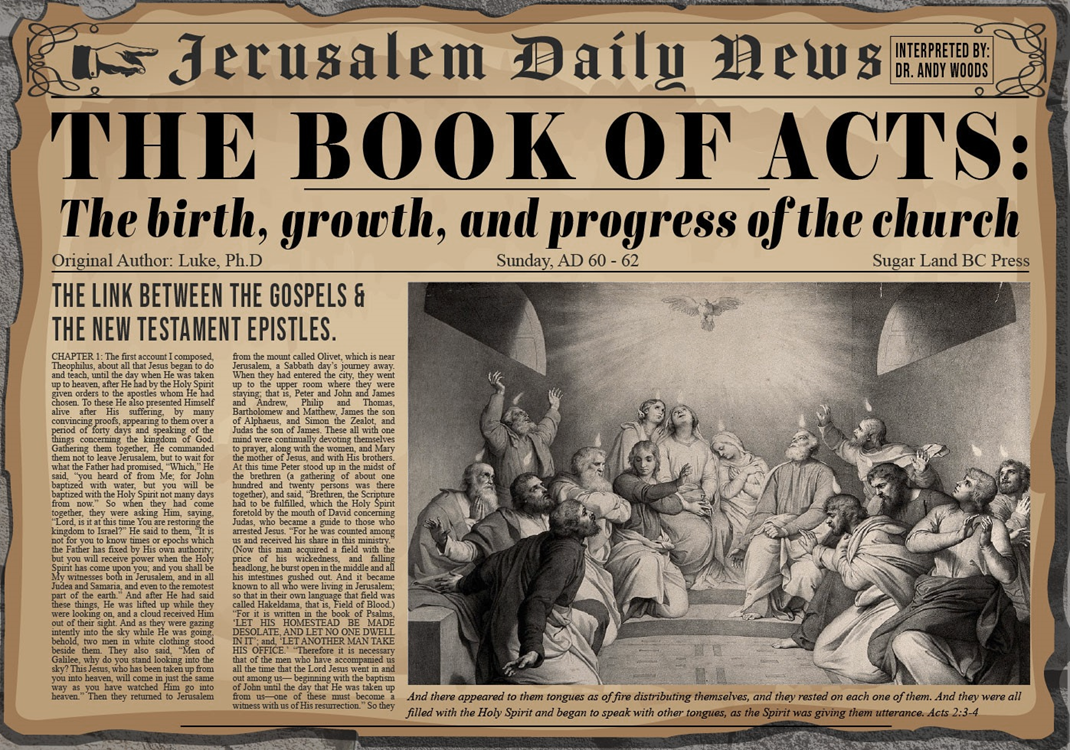 Introductory Matters
Title
Authorship
Biography
Place of writing
Recipient
Purpose
Message
Method
Sources
Date
Structure
Scope
Themes
Unique characteristics
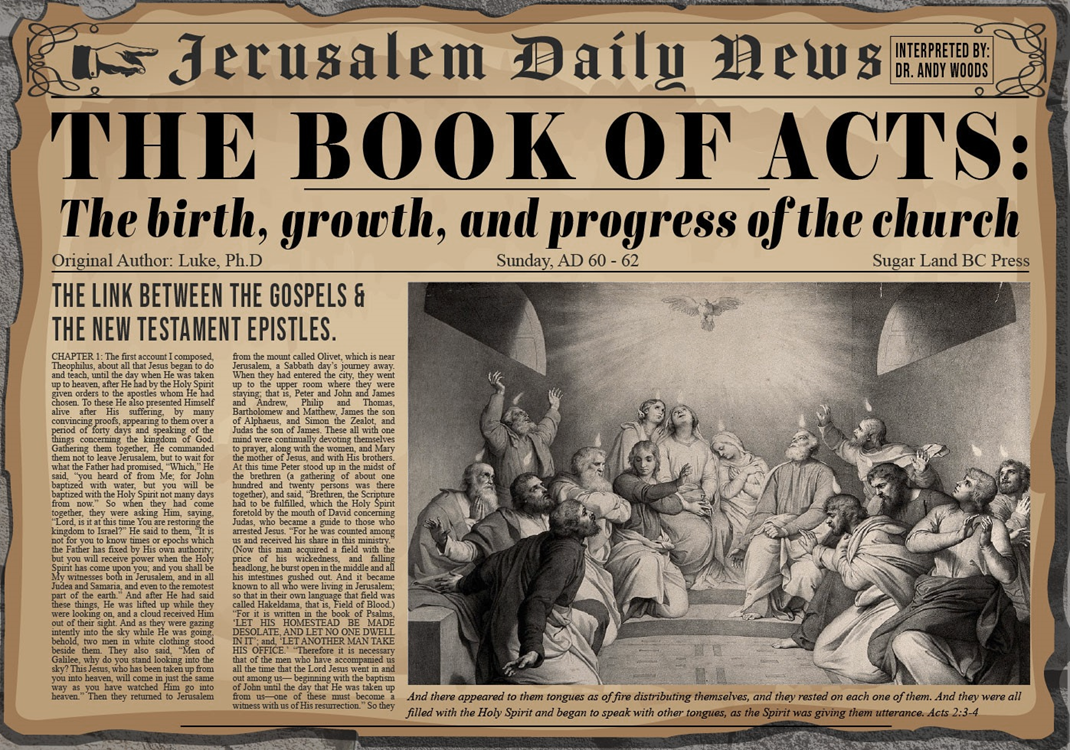 Authorship
External: many early church fathers
Internal
“We” (Acts 28:16)
Similarities with the Gospel of Luke
Literary ability (Col 4:14)
Affiliation with Paul (2 Tim 4:11)
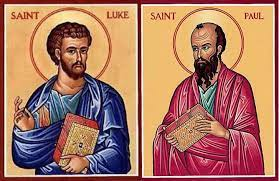 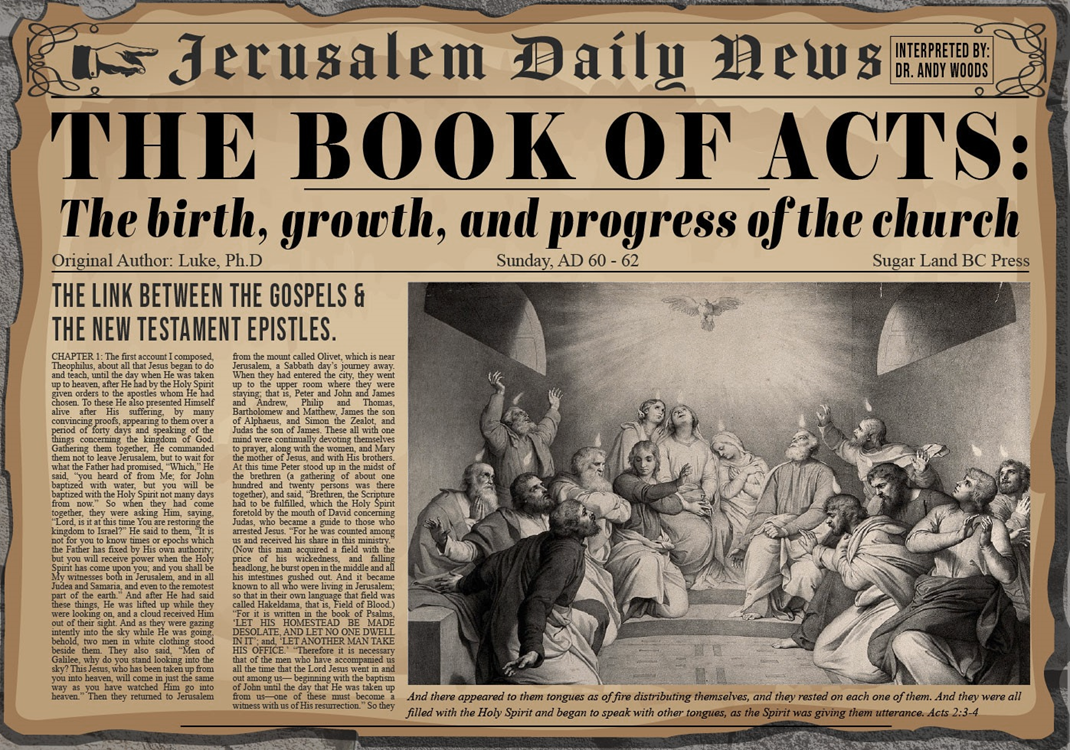 Introductory Matters
Title
Authorship
Biography
Place of writing
Recipient
Purpose
Message
Method
Sources
Date
Structure
Scope
Themes
Unique characteristics
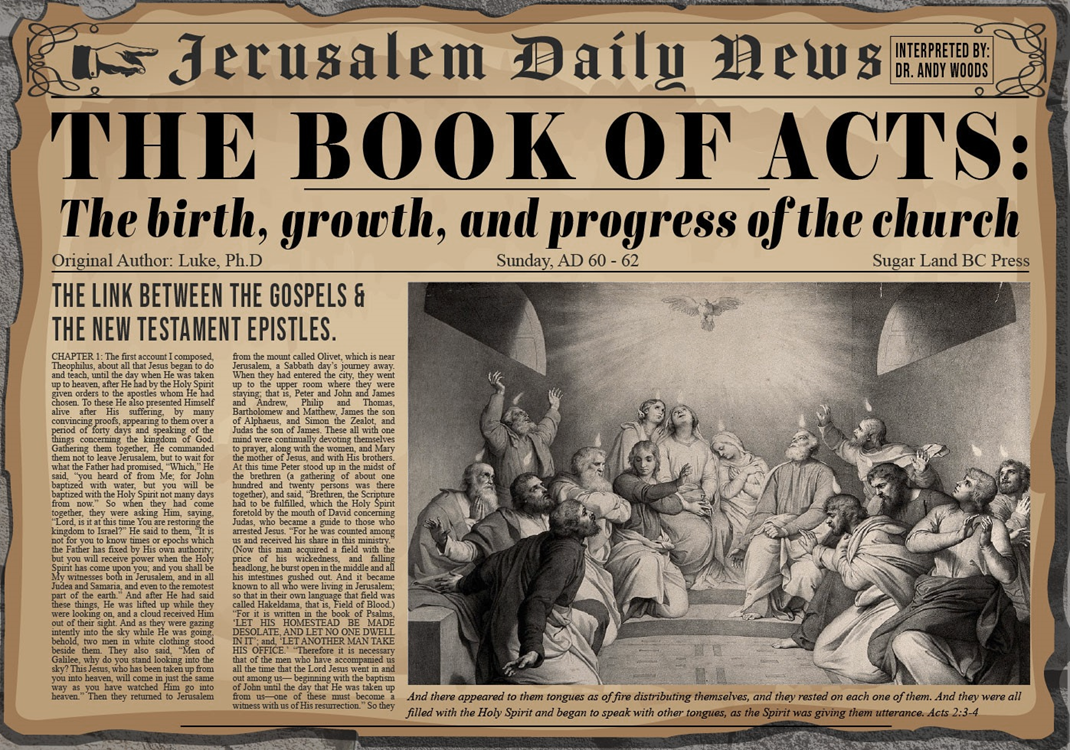 Biography
Paul’s companion (2 Tim 4:11)
Physician (Col 4:14)
Gentile
Col 4:11
Acts 1:19
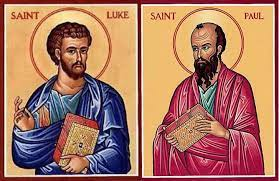 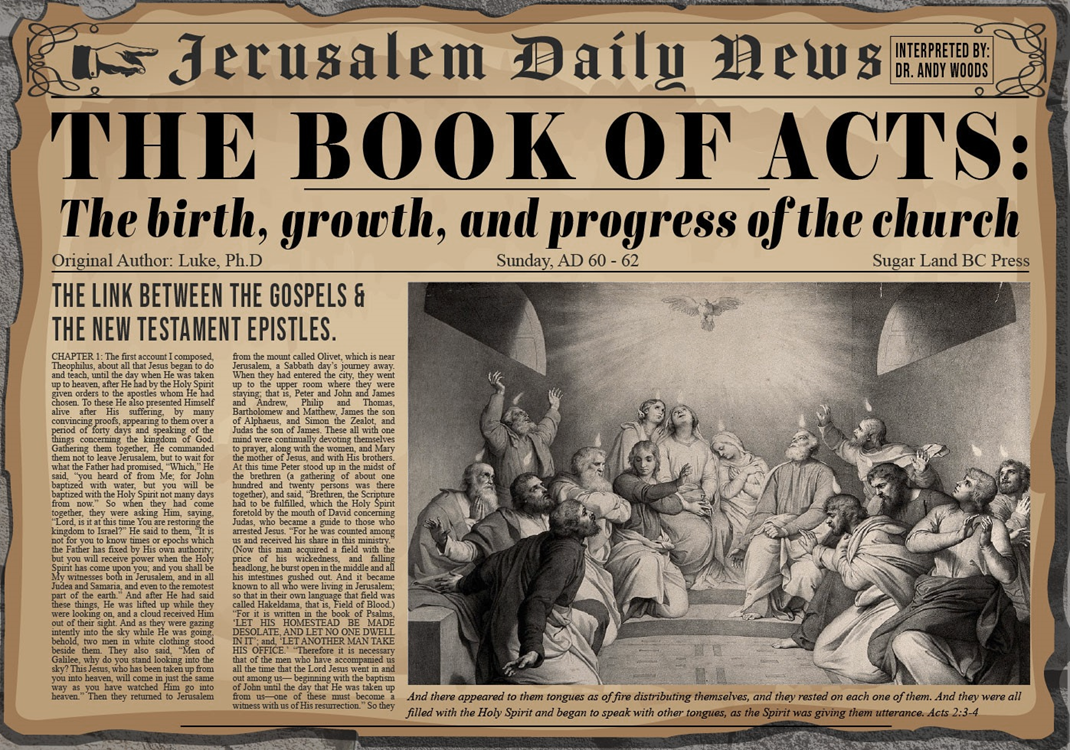 Introductory Matters
Title
Authorship
Biography
Place of writing
Recipient
Purpose
Message
Method
Sources
Date
Structure
Scope
Themes
Unique characteristics
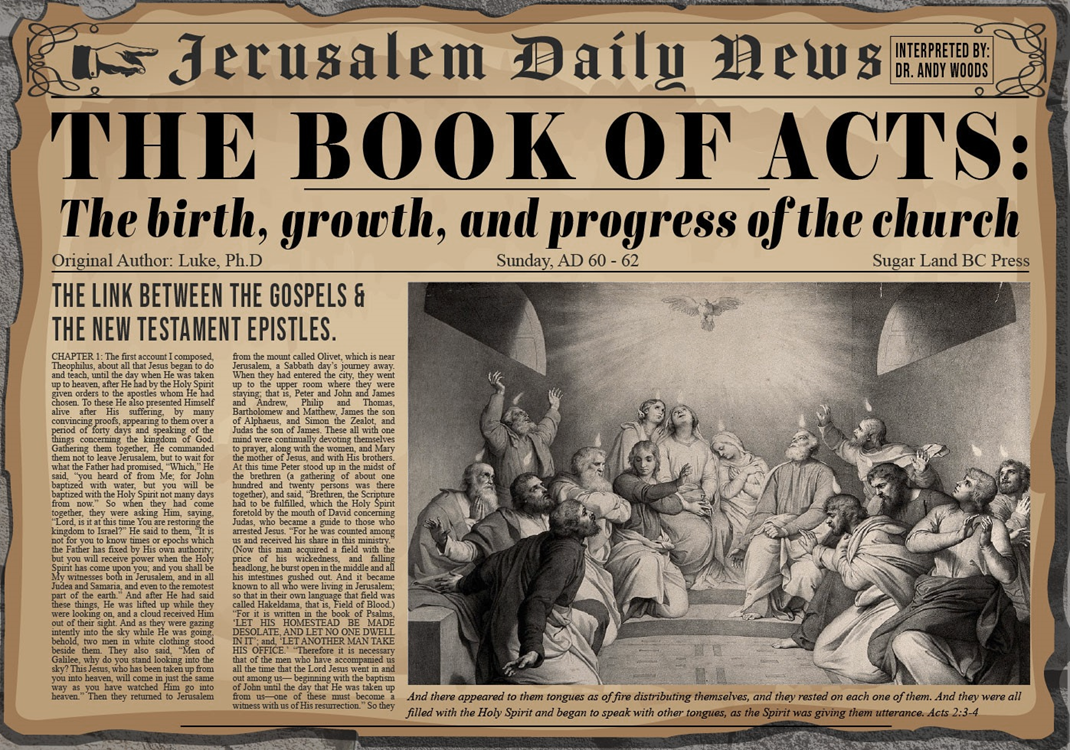 Place of Writing
“We” sections (Acts 16:10-40; 20:5–21:18; 27:1–28:16)
From Paul
Cesarean imprisonment (Acts 24:27)
Voyage to Rome (Acts 27)
First Roman imprisonment (Acts 28:16)
Combination
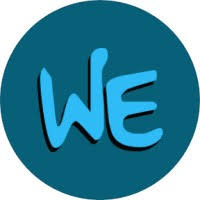 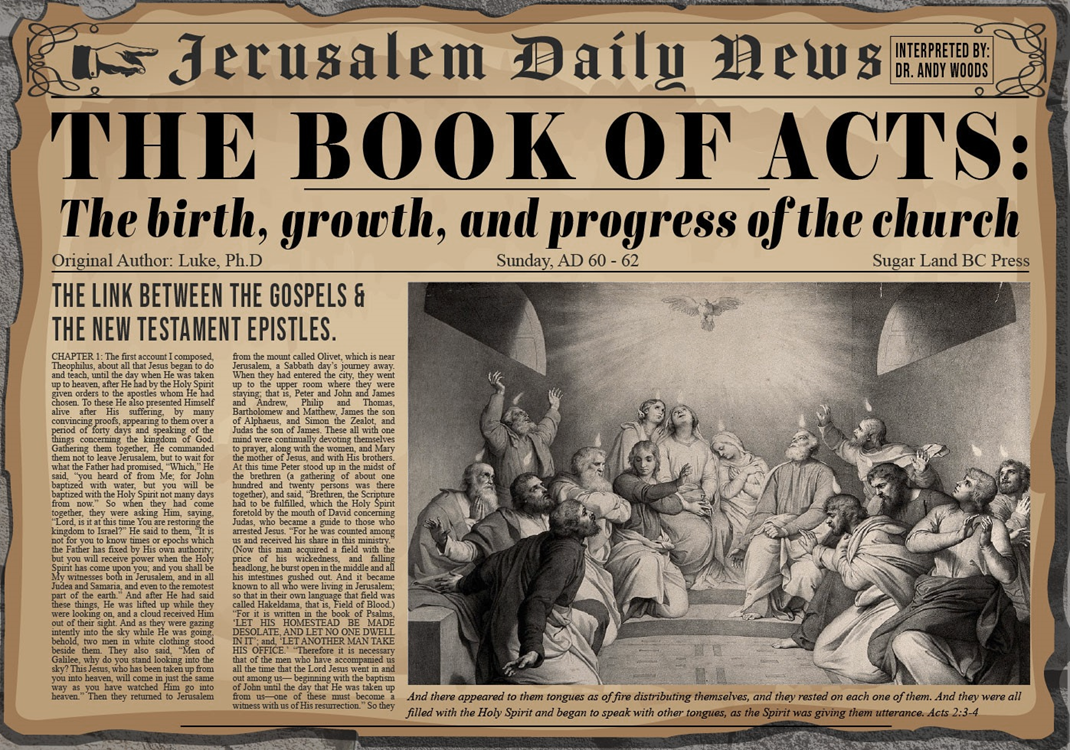 Introductory Matters
Title
Authorship
Biography
Place of writing
Recipient
Purpose
Message
Method
Sources
Date
Structure
Scope
Themes
Unique characteristics
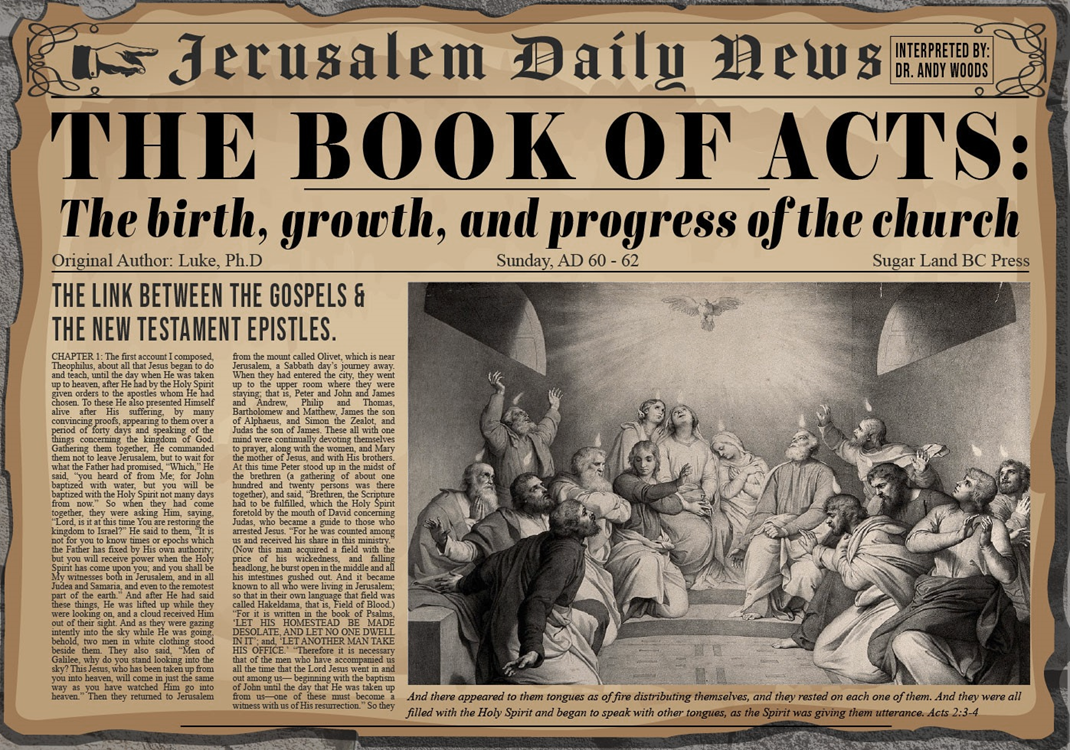 Recipient
Theophilus (Acts 1:1)
Luke 1:3-4
Roman official
Gentile
Believer
Need of confirmation in what he had already believed
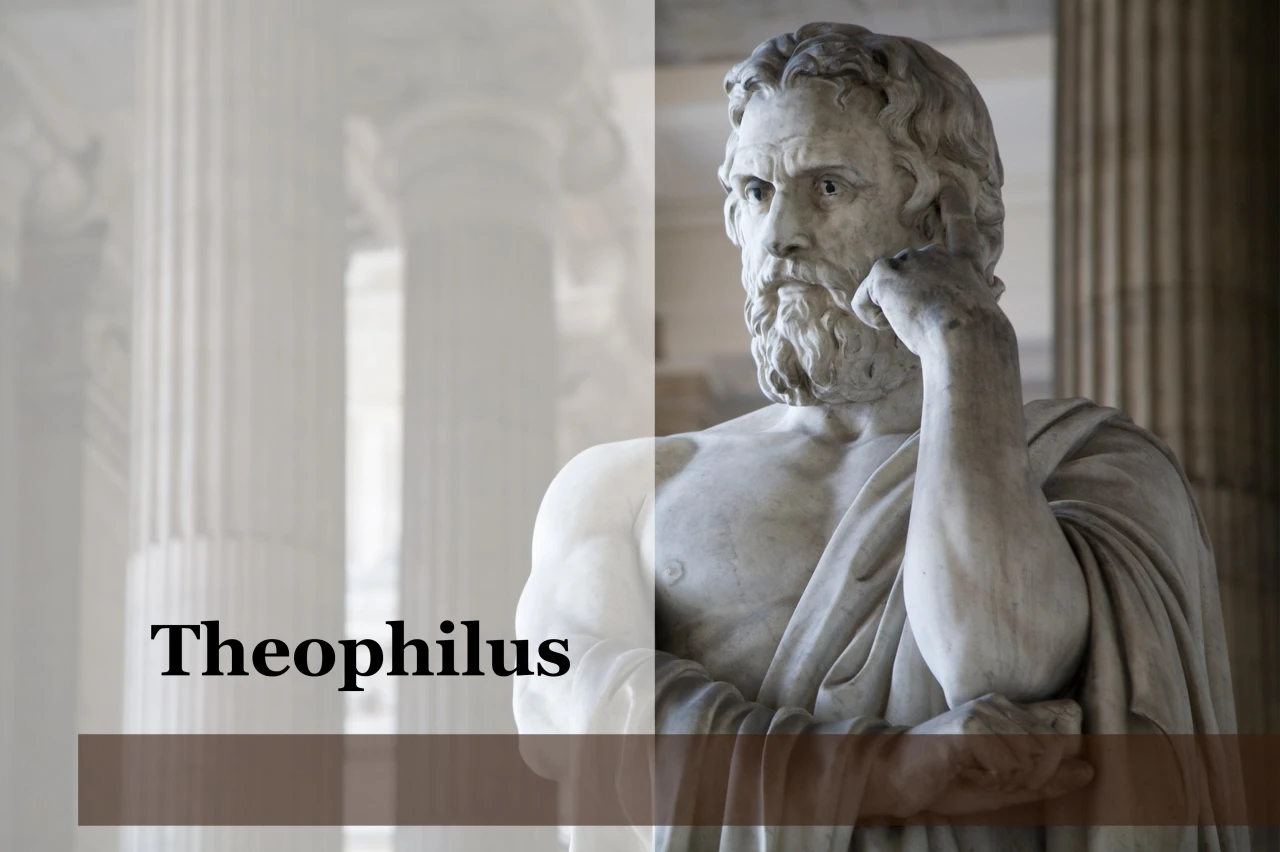 Luke 1:1–4
1 Inasmuch as many have undertaken to compile an account of the things accomplished among us, 2 just as they were handed down to us by those who from the beginning were eyewitnesses and servants of the word, 3 it seemed fitting for me as well, having investigated everything carefully from the beginning, to write it out for you in consecutive order, most excellent Theophilus; 4 so that you may know the exact truth about the things you have been taught.
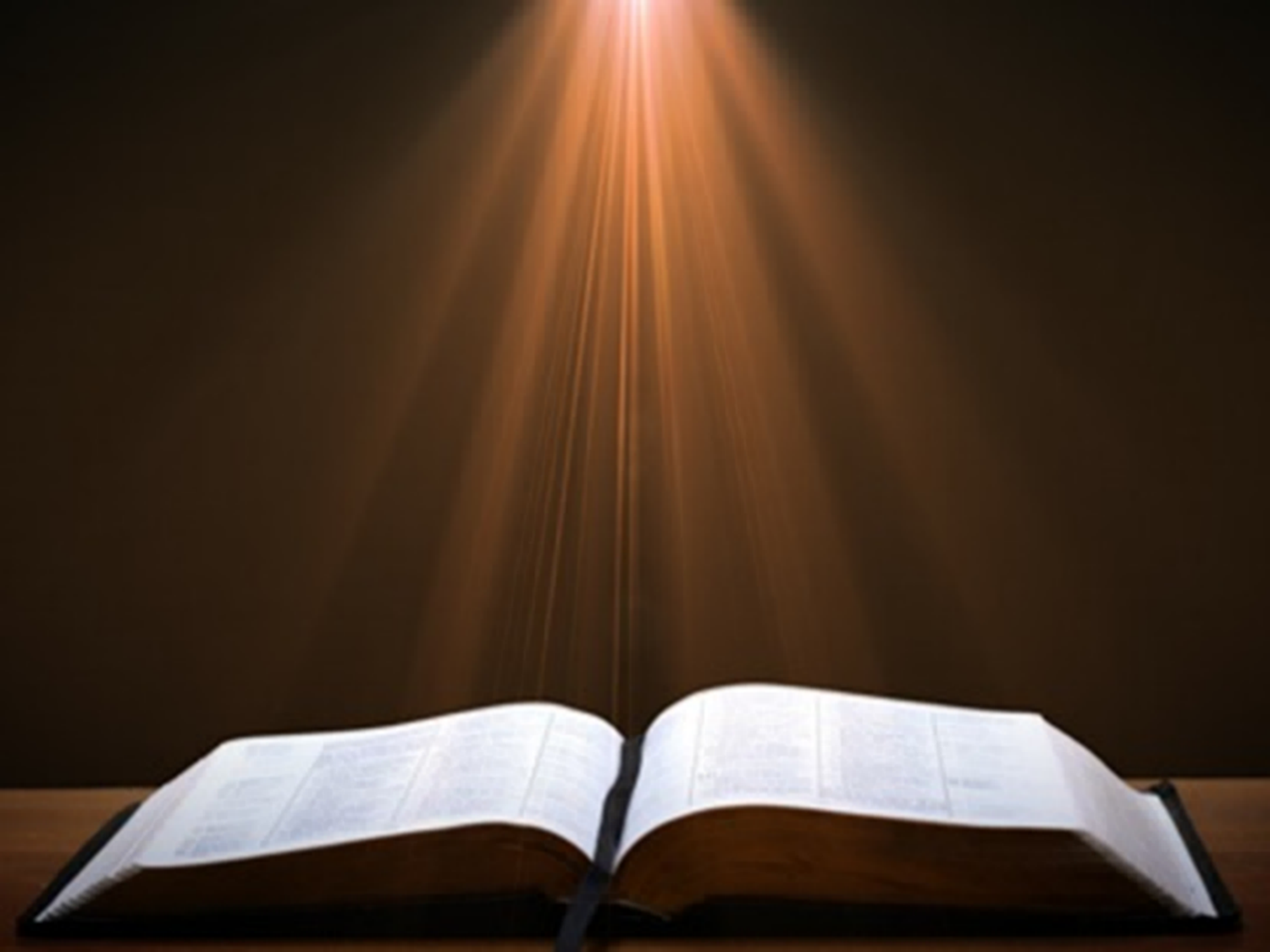 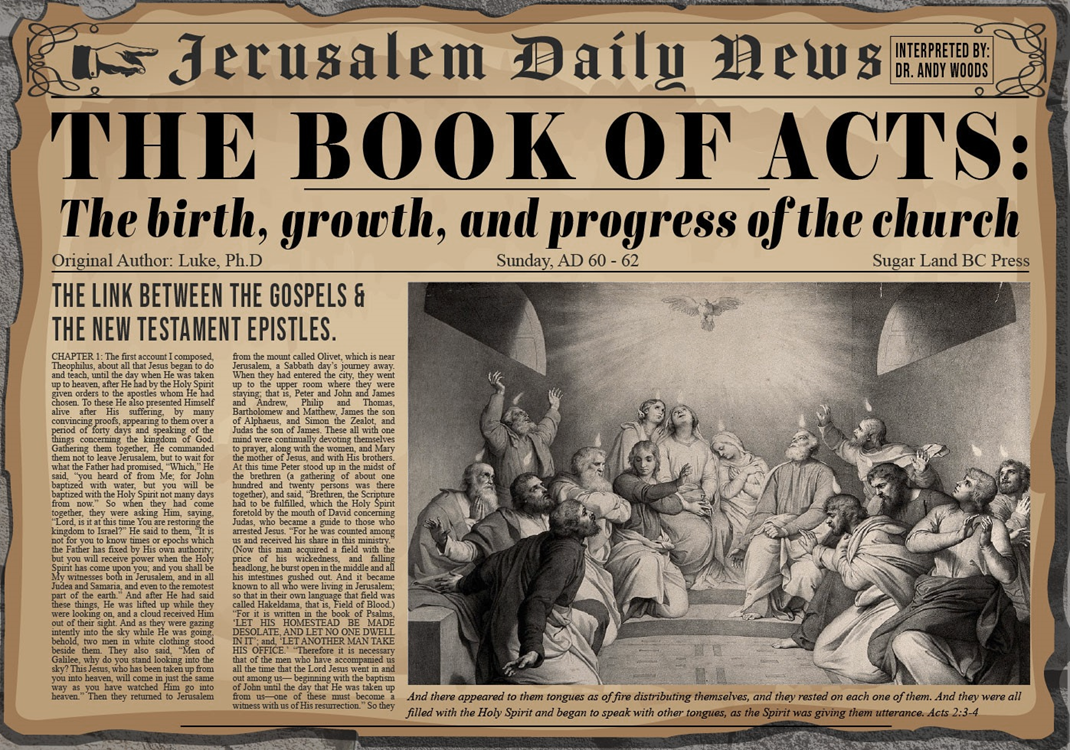 Introductory Matters
Title
Authorship
Biography
Place of writing
Recipient
Purpose
Message
Method
Sources
Date
Structure
Scope
Themes
Unique characteristics
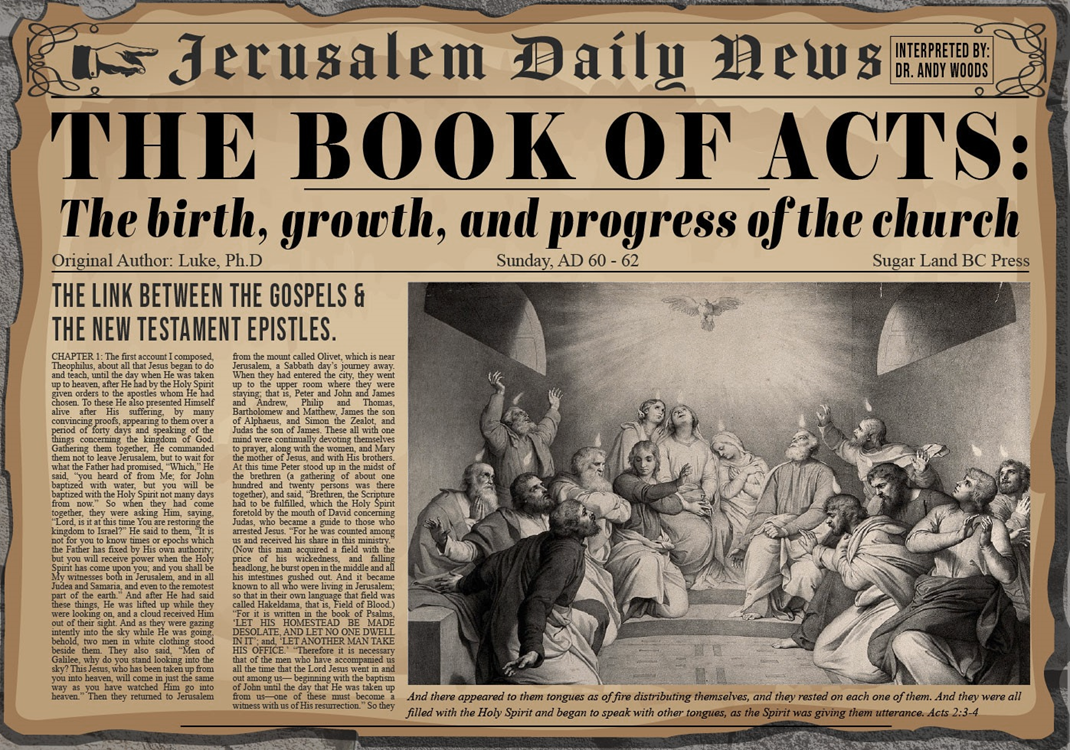 Purpose
To present Theophilus with an orderly account of the birth and growth of the church so as to affirm him in what he has believed.
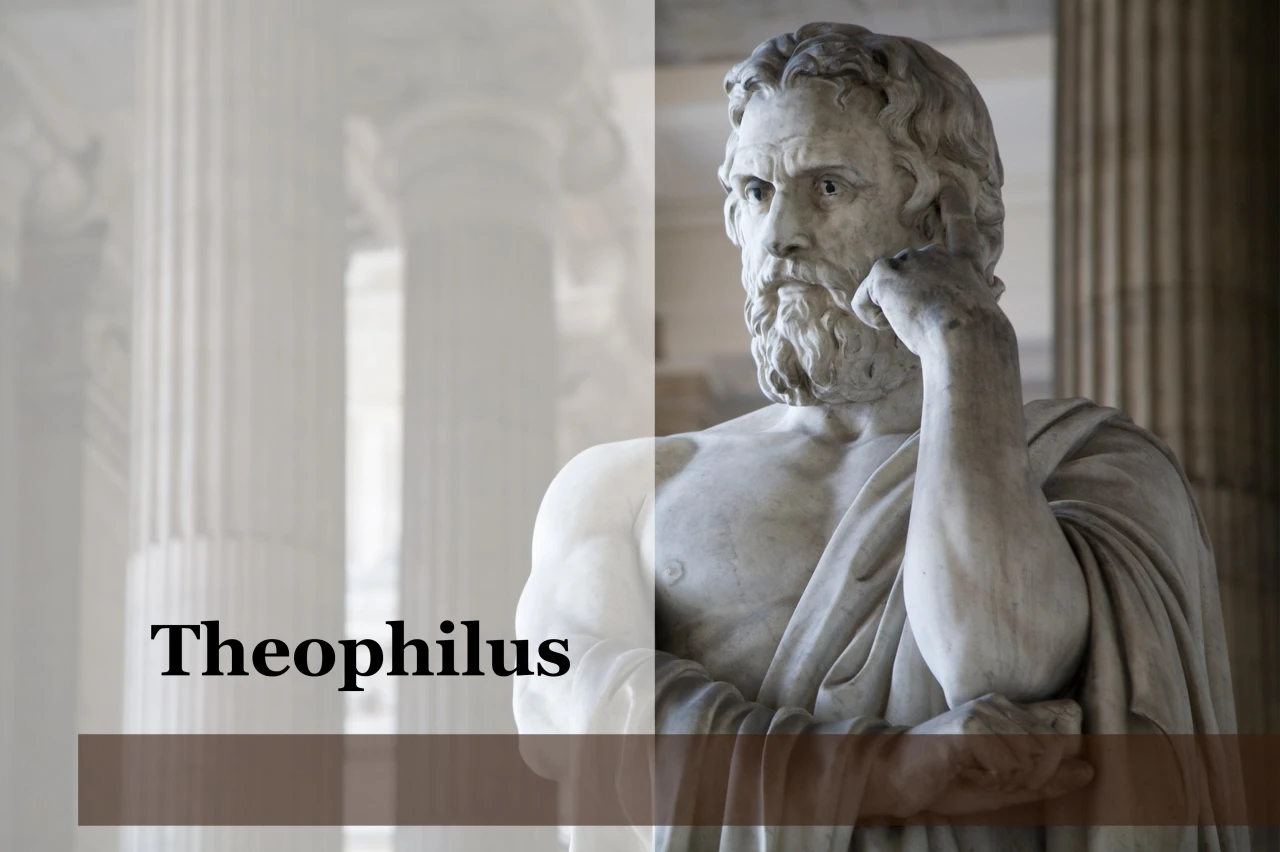 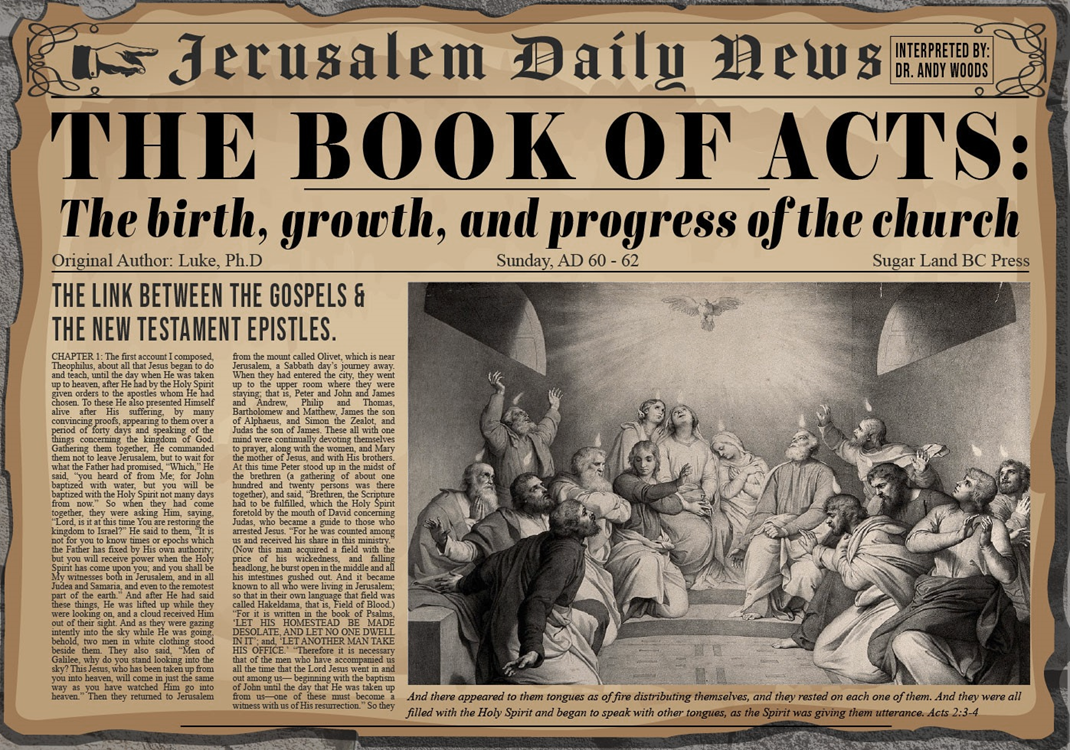 Introductory Matters
Title
Authorship
Biography
Place of writing
Recipient
Purpose
Message
Method
Sources
Date
Structure
Scope
Themes
Unique characteristics
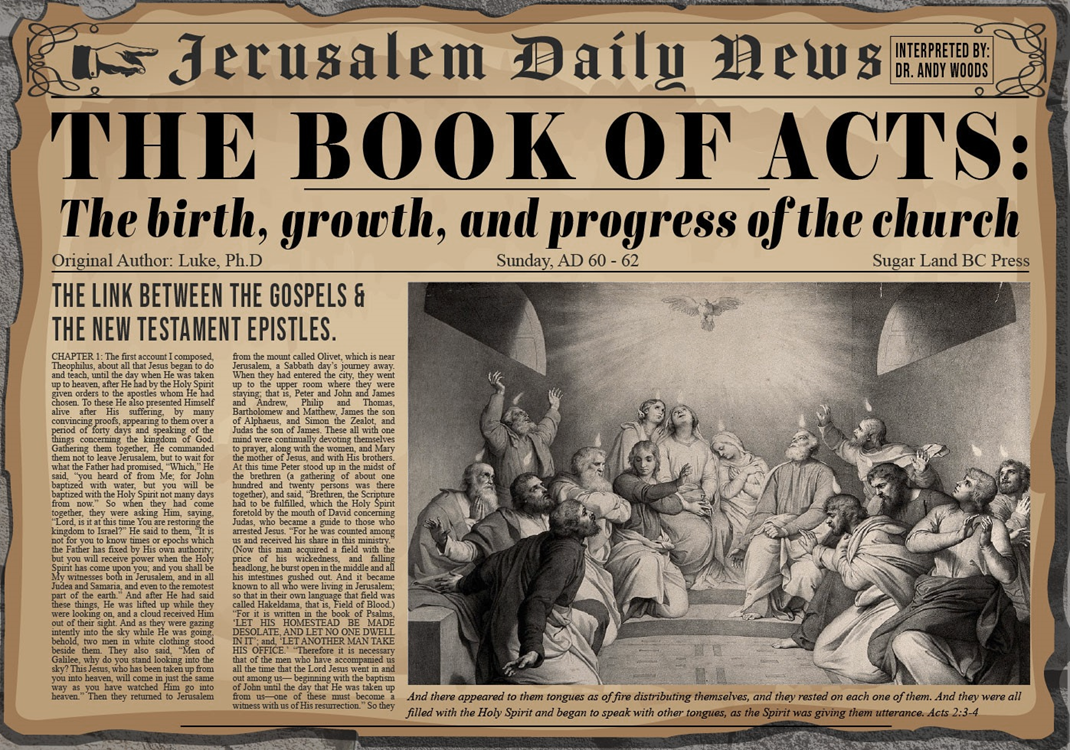 Message
Birth and growth of the church numerically, geographically, ethnically.
Components
Numerically (progress reports)
Geographically (From Jerusalem to Rome)
Ethnically (From Judaism to Gentile domination)
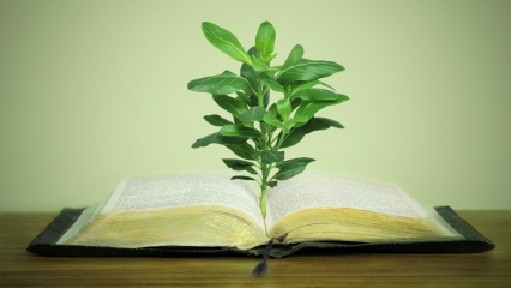 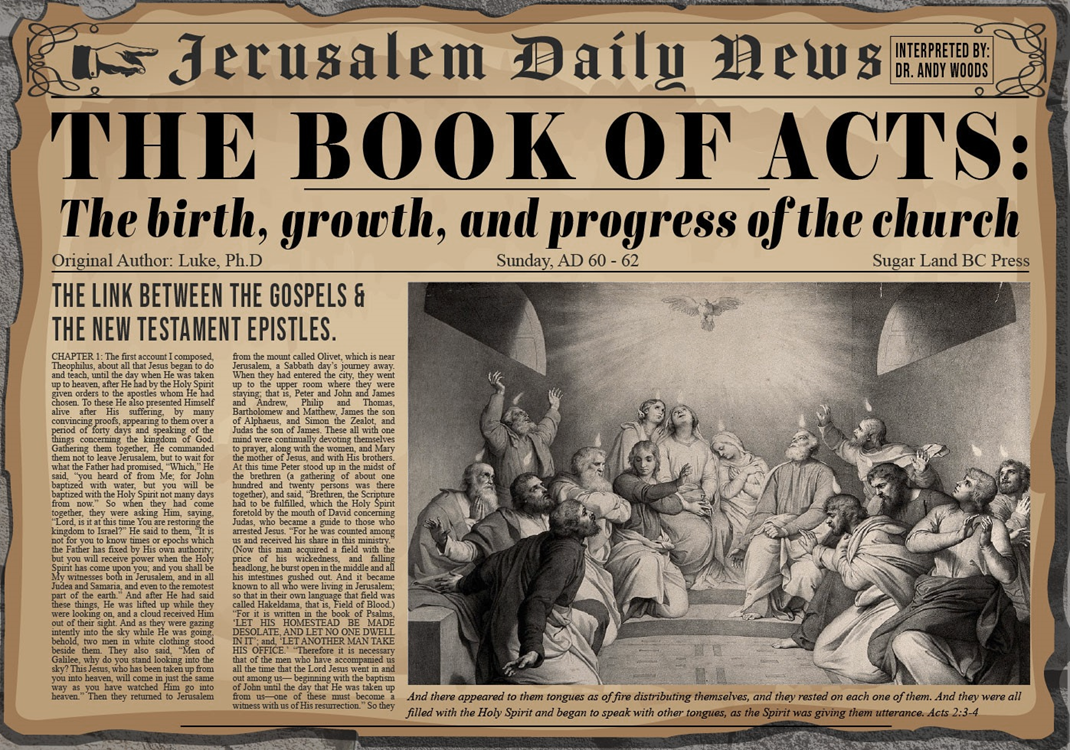 Introductory Matters
Title
Authorship
Biography
Place of writing
Recipient
Purpose
Message
Method
Sources
Date
Structure
Scope
Themes
Unique characteristics
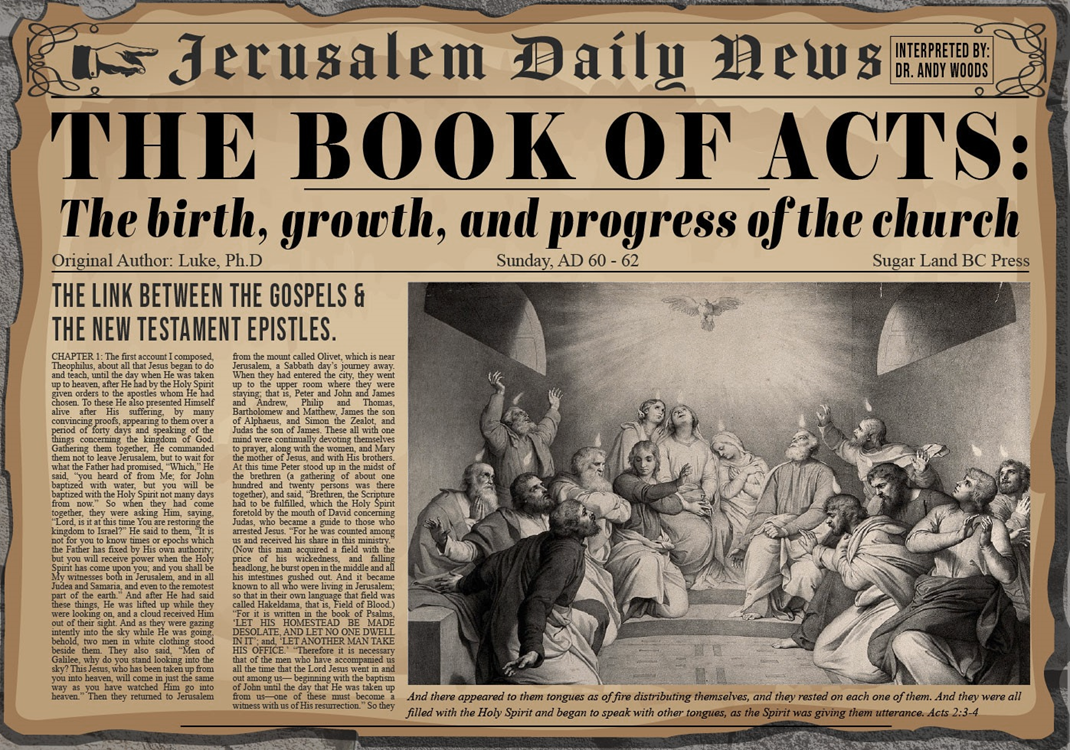 Method
Record history (Luke 1:1-4; Acts 1:1)
Selective rather than comprehensive
Shaped around his purpose
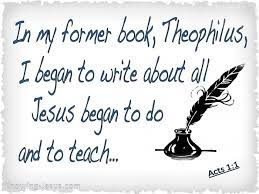 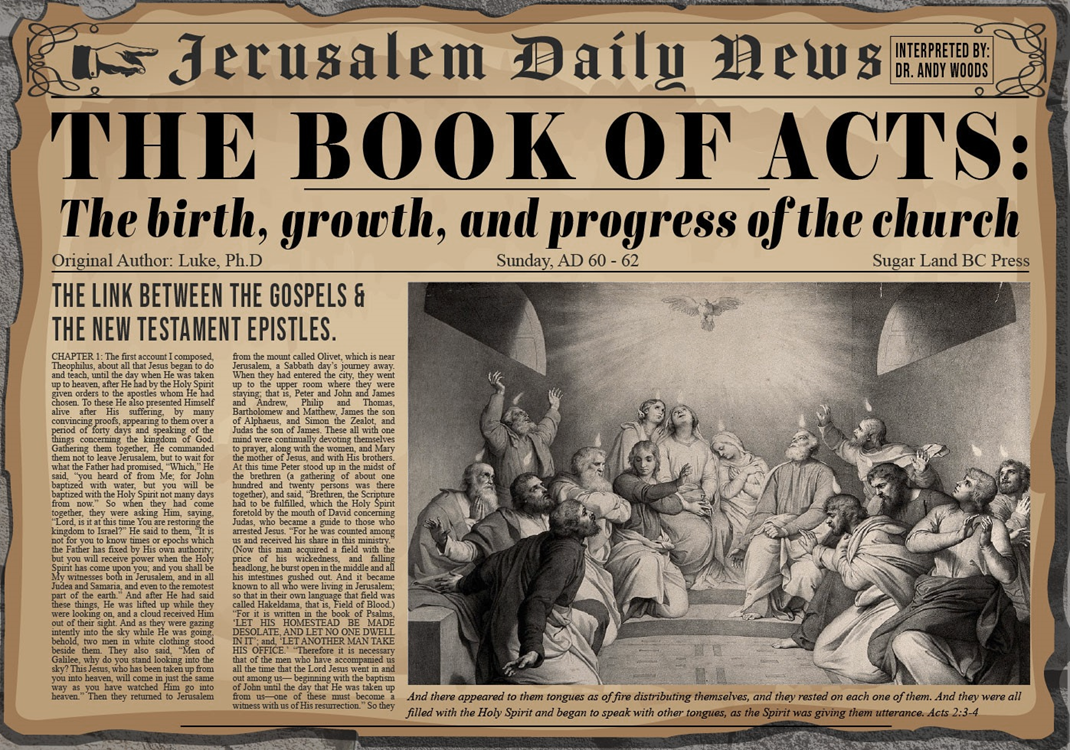 Introductory Matters
Title
Authorship
Biography
Place of writing
Recipient
Purpose
Message
Method
Sources
Date
Structure
Scope
Themes
Unique characteristics
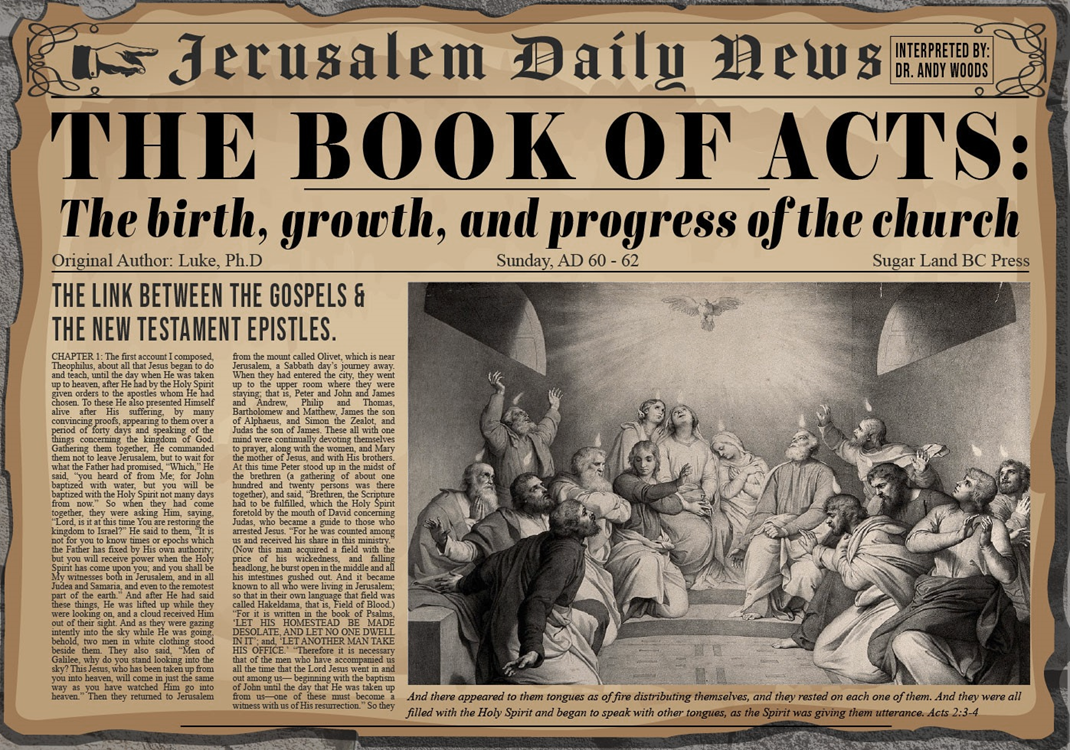 Sources
“We” sections
Himself
Paul 
Cesarean witnesses
Others mentioned in Acts
Those interviewed in his prequel (Luke 1:2)
Written records (Acts 15:23-29; 23:26-30)
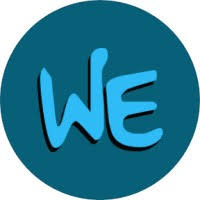 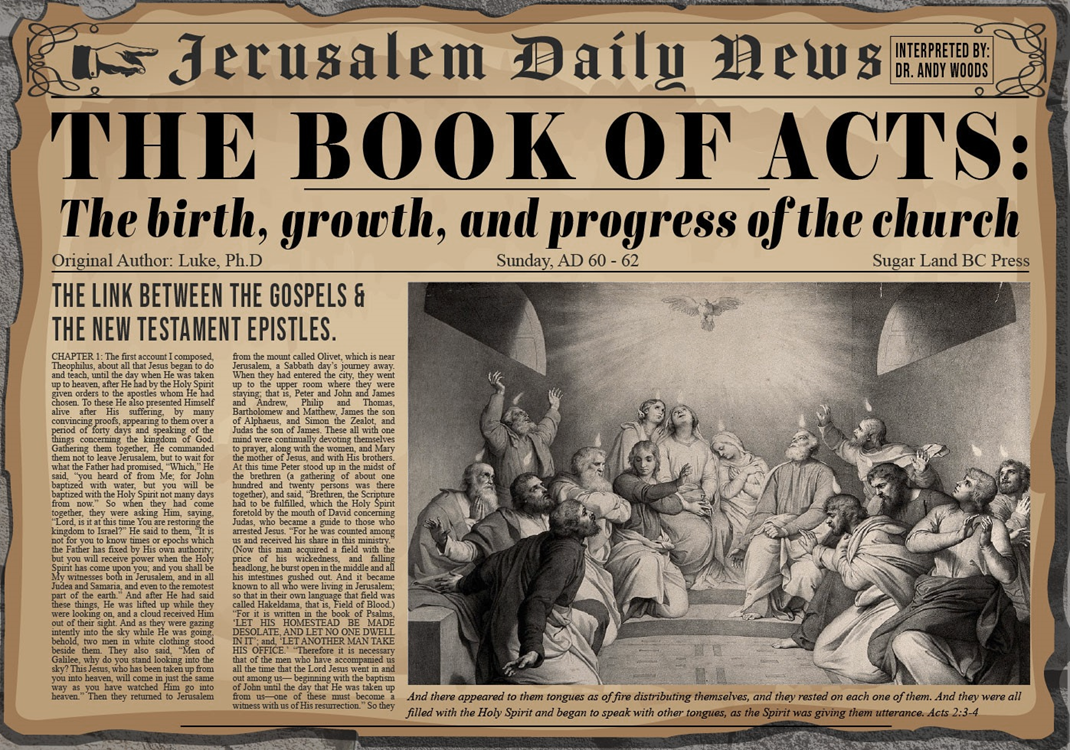 Introductory Matters
Title
Authorship
Biography
Place of writing
Recipient
Purpose
Message
Method
Sources
Date
Structure
Scope
Themes
Unique characteristics
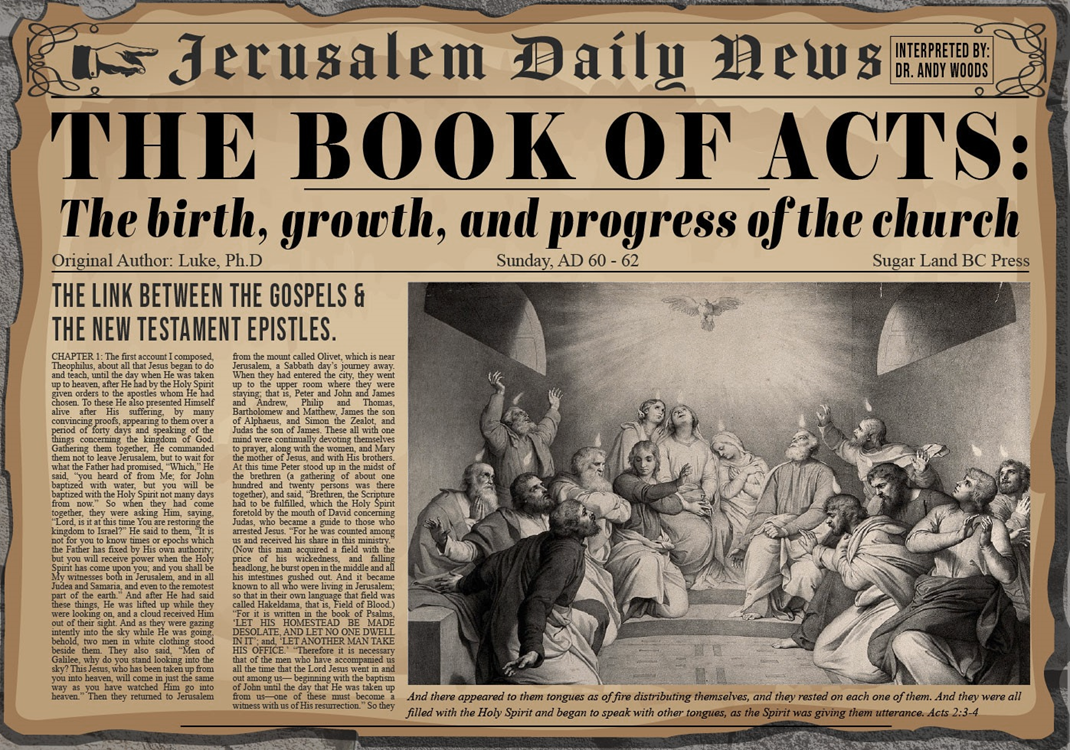 Date: A.D. 60-62
Israel’s judgment (A.D. 66–70) 
First Roman Persecution (A.D. 64–67)
Paul’s latter life
Martyrdom (A.D. 68)
2nd imprisonment (A.D. 66)
Activity between imprisonment (A.D. 62–66)
Outcome of trial (A.D. 62)
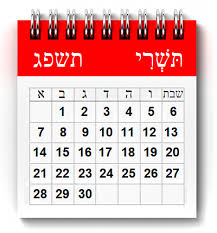 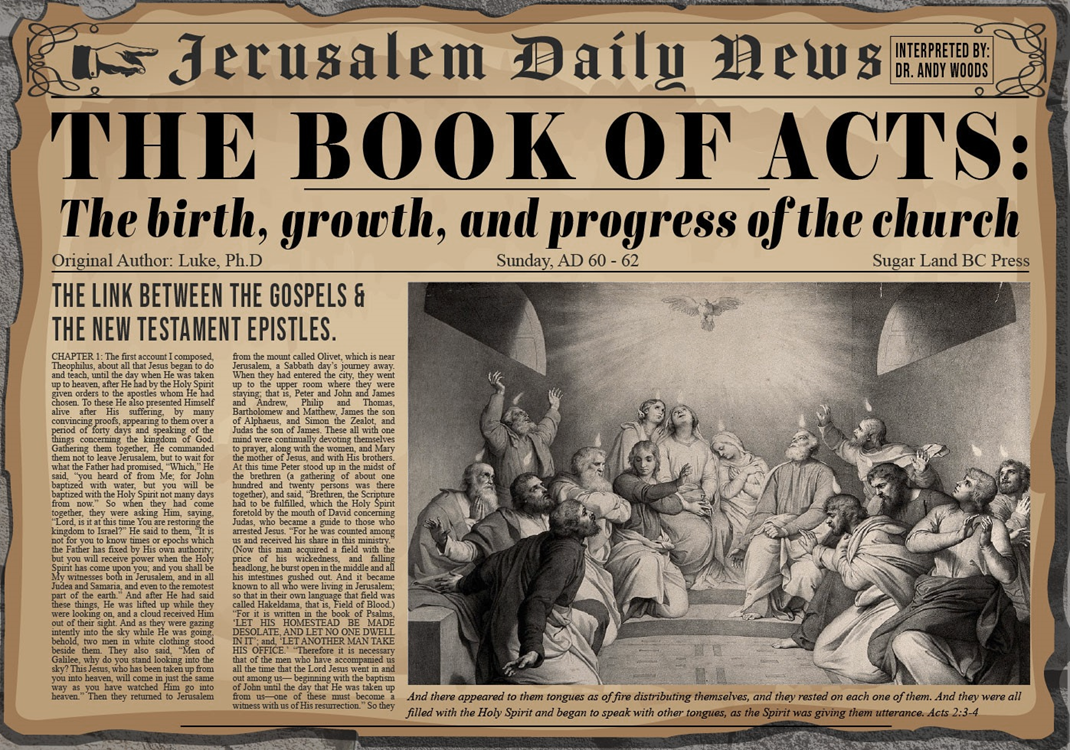 Introductory Matters
Title
Authorship
Biography
Place of writing
Recipient
Purpose
Message
Method
Sources
Date
Structure
Scope
Themes
Unique characteristics
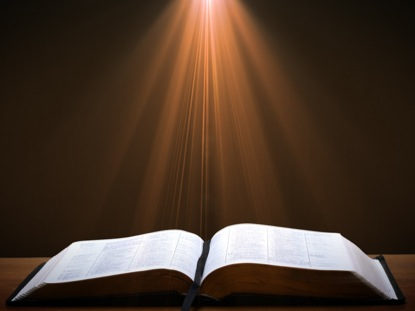 Revelation 1:19
“Therefore write the things which you have seen, and the things which are, and the things which will take place after these things [meta tauta].”
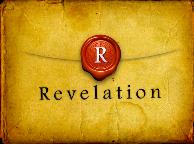 Revelation 1:19
Seen (Chapter 1)
Are (Chapters 2–3)
After these things (Chapters 4–22)
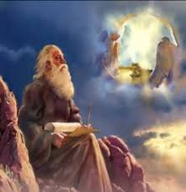 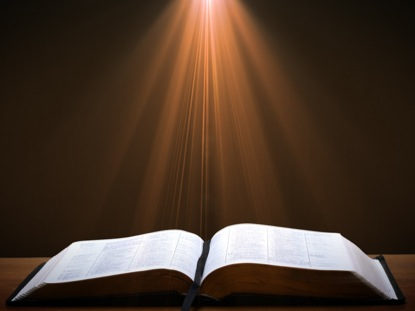 Acts 1:8
“but you will receive power when the Holy Spirit has come upon you; and you shall be My witnesses both in Jerusalem, and in all Judea and Samaria, and even to the remotest part of the earth.”
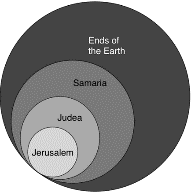 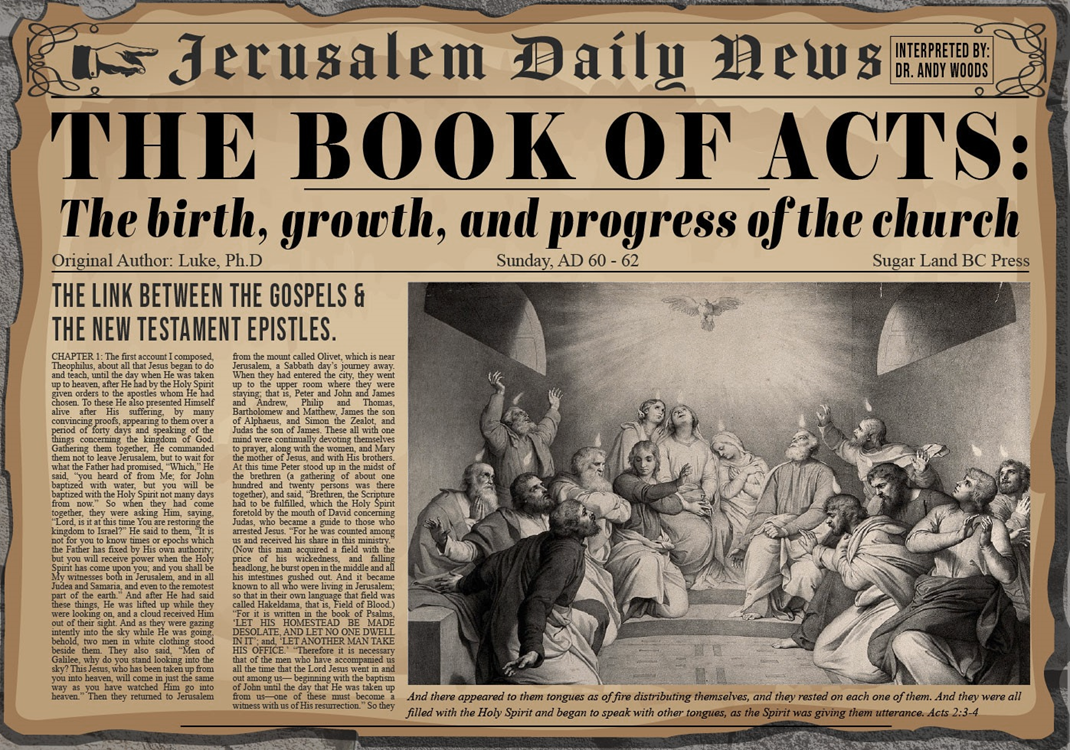 Structure (Acts 1:8)
Jerusalem (Acts 1–7)
Judea and Samaria (Acts 8–12)
Remotest part of the earth (Acts 13–28)
1st missionary journey (Acts 13–14)
Jerusalem council (Acts 15:1-35)
2nd missionary journey (Acts 15:36 –18:22)
3rd missionary journey (Acts 18:23–21:17)
Trip to Rome (Acts 21:18–28:31)
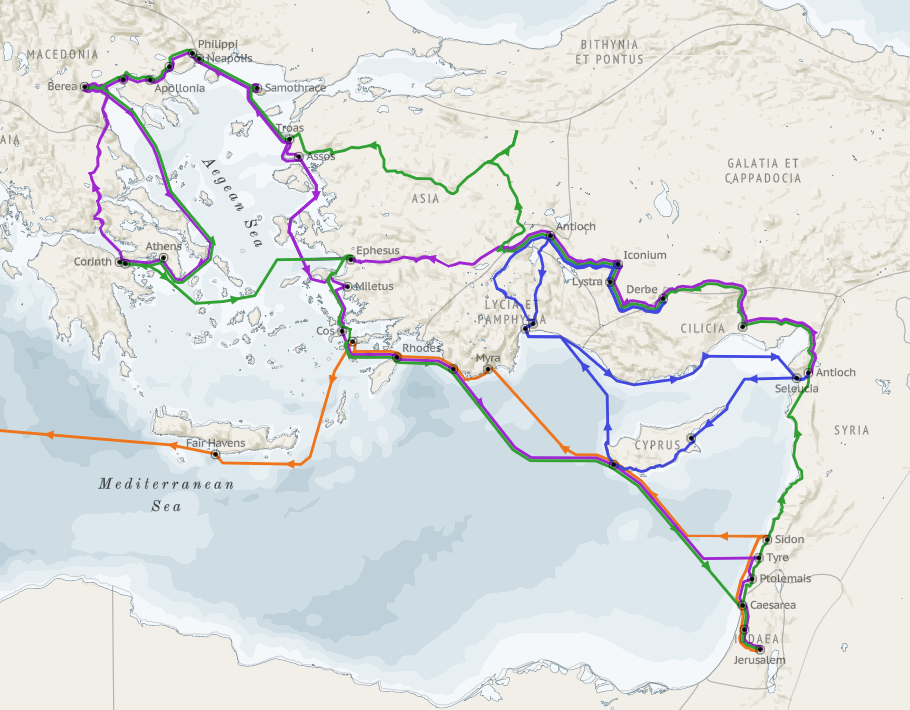 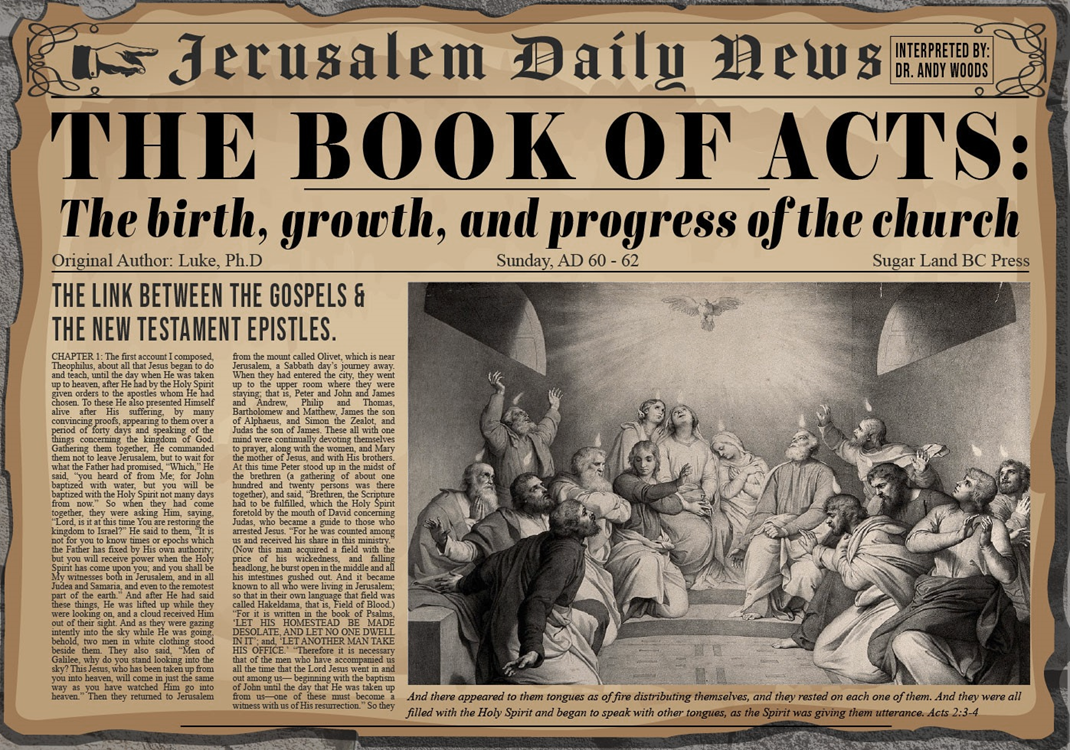 Introductory Matters
Title
Authorship
Biography
Place of writing
Recipient
Purpose
Message
Method
Sources
Date
Structure
Scope
Themes
Unique characteristics
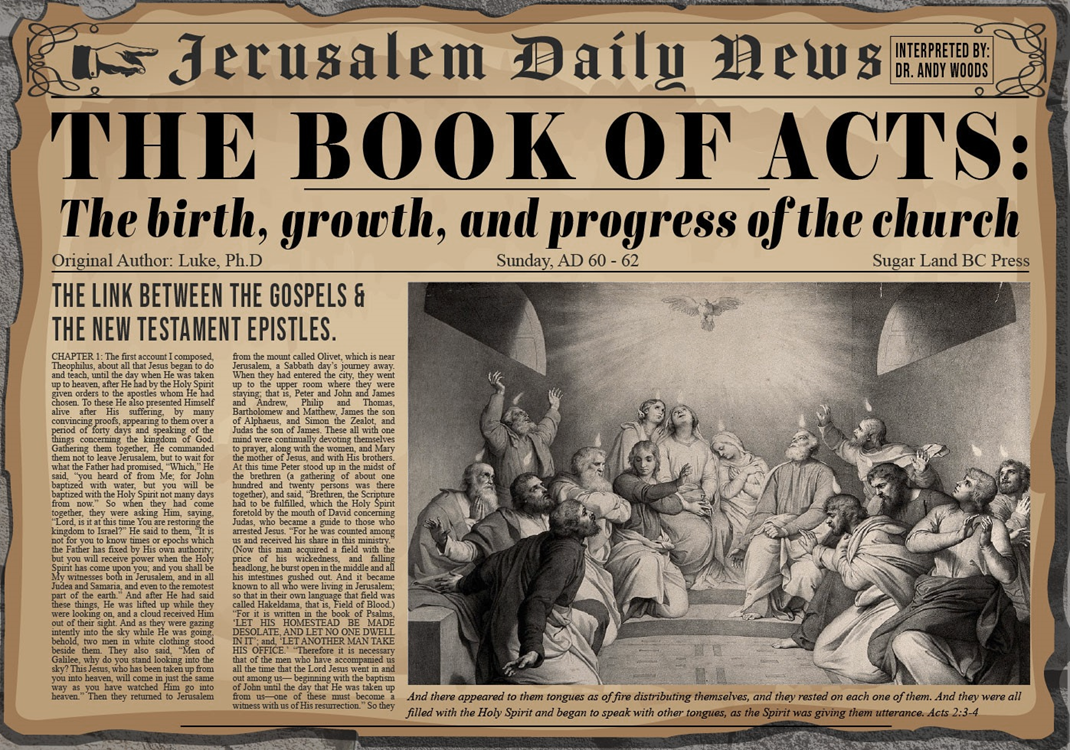 Scope = 29 years
Jerusalem (Acts 1–7): A.D. 33–34 or 2 years
Judea and Samaria (Acts 8–12): A.D. 35–48 or 13 years
Remotest part of the earth (Acts 13–28): A.D. 48– 62 or 14 years
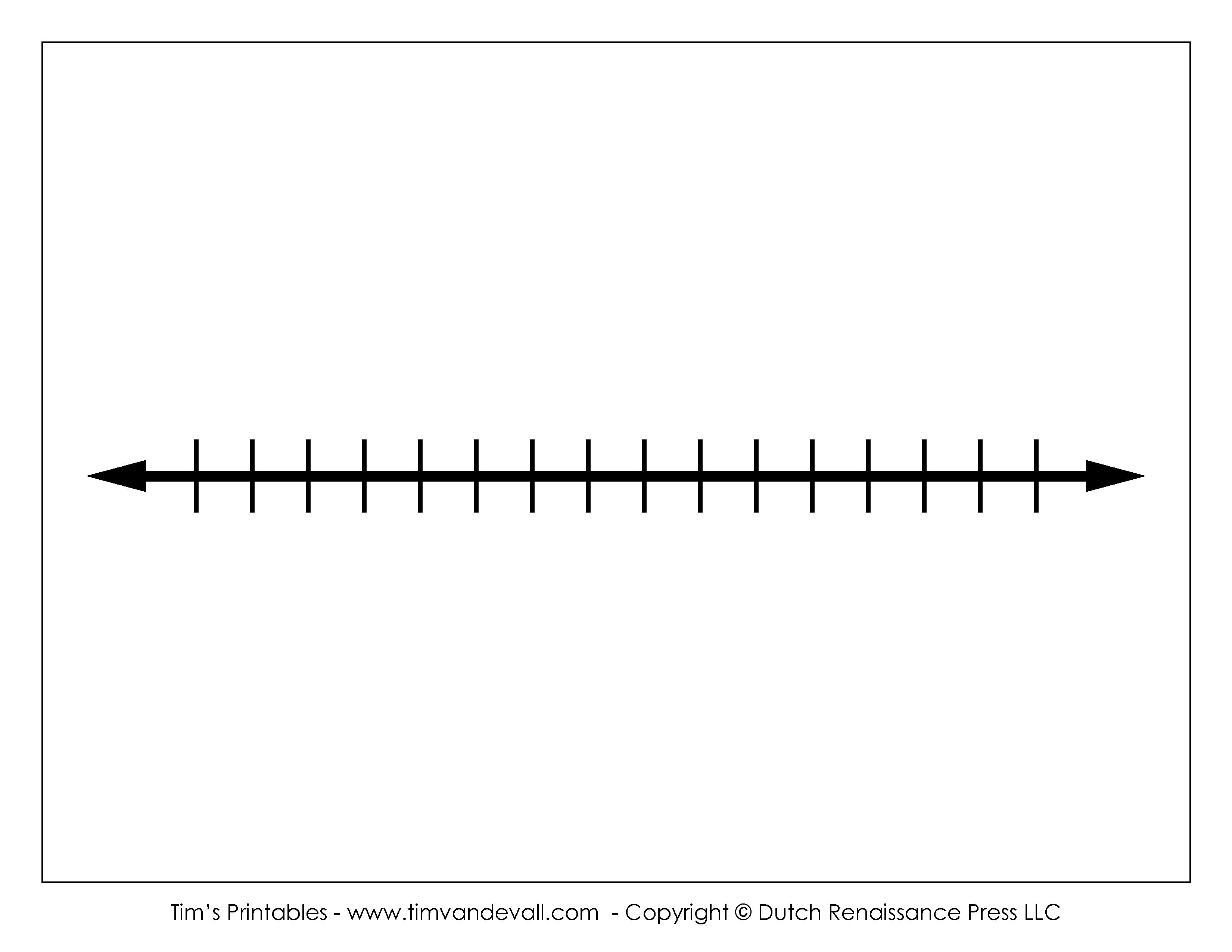 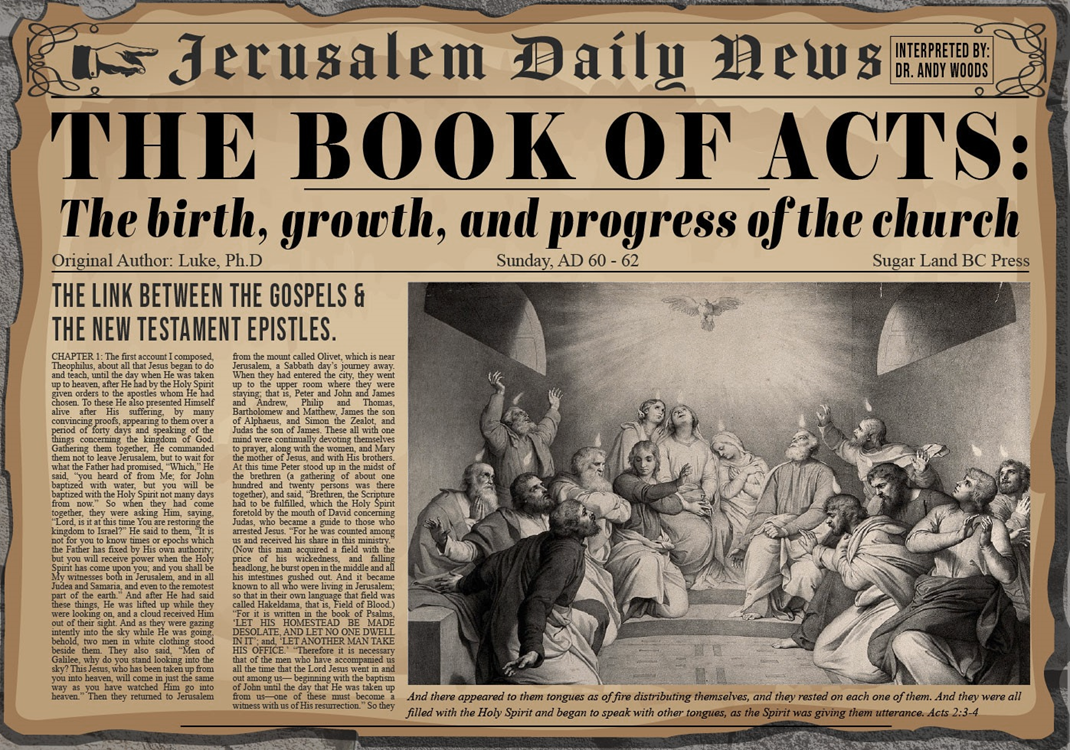 Introductory Matters
Title
Authorship
Biography
Place of writing
Recipient
Purpose
Message
Method
Sources
Date
Structure
Scope
Themes
Unique characteristics
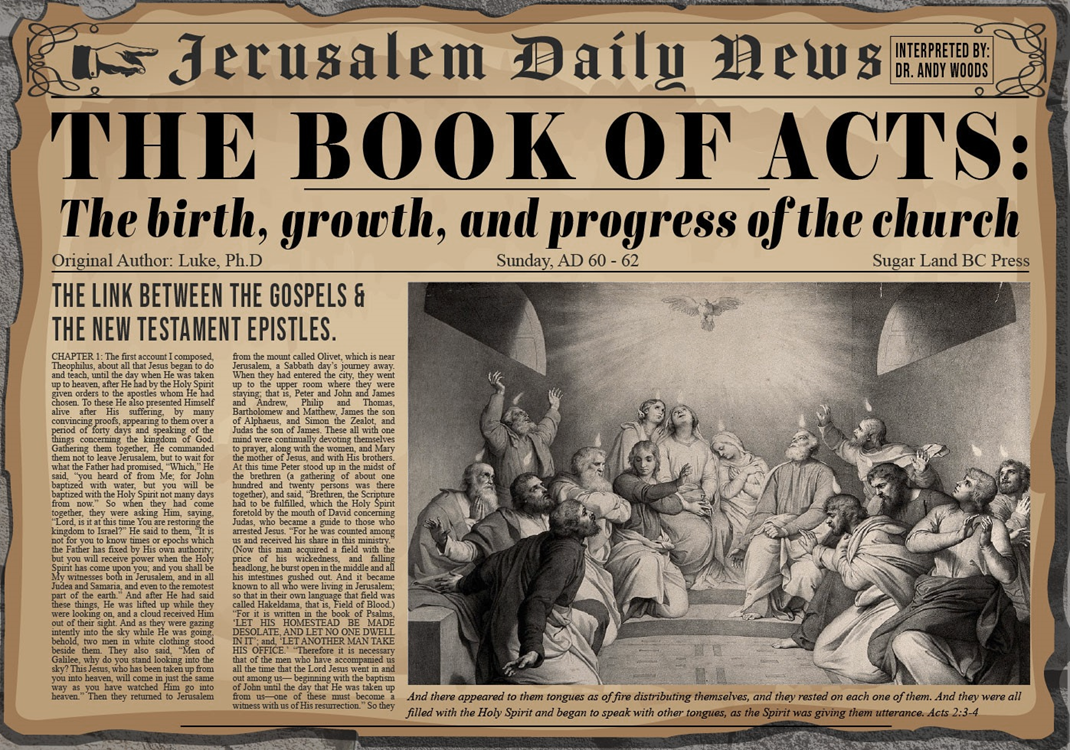 Themes
From Peter to Paul (Gal 2:7-8)
Universality of the Gospel
Transitions
Sovereignty of God (Acts 2:23; 13:48)
Soteriology (Acts 16:31)
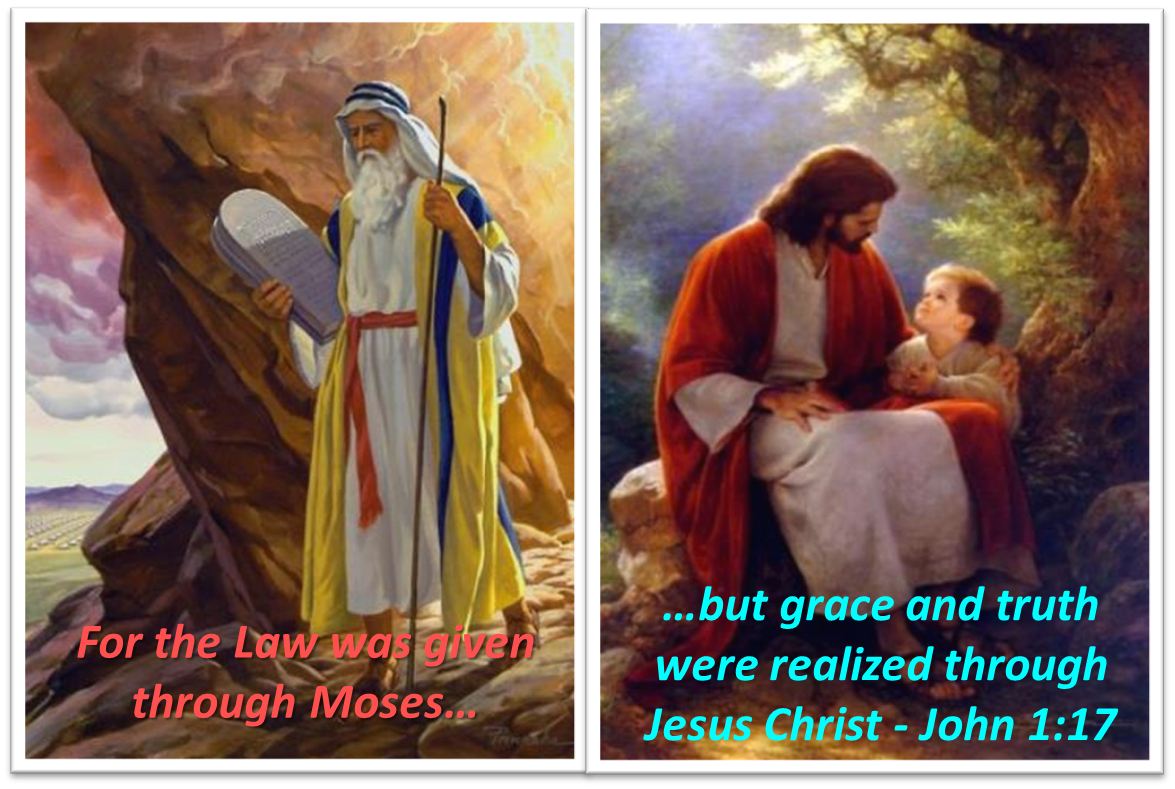 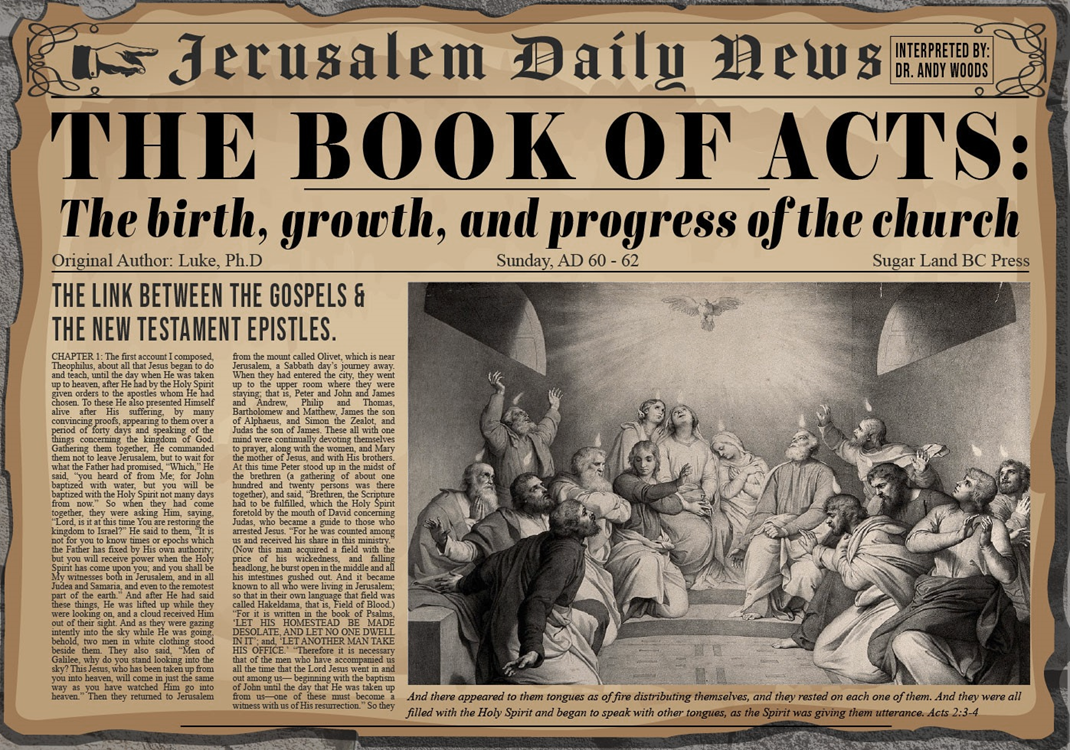 Themes
From Peter to Paul (Gal 2:7-8)
Universality of the Gospel
Transitions
Sovereignty of God (Acts 2:23; 13:48)
Soteriology (Acts 16:31)
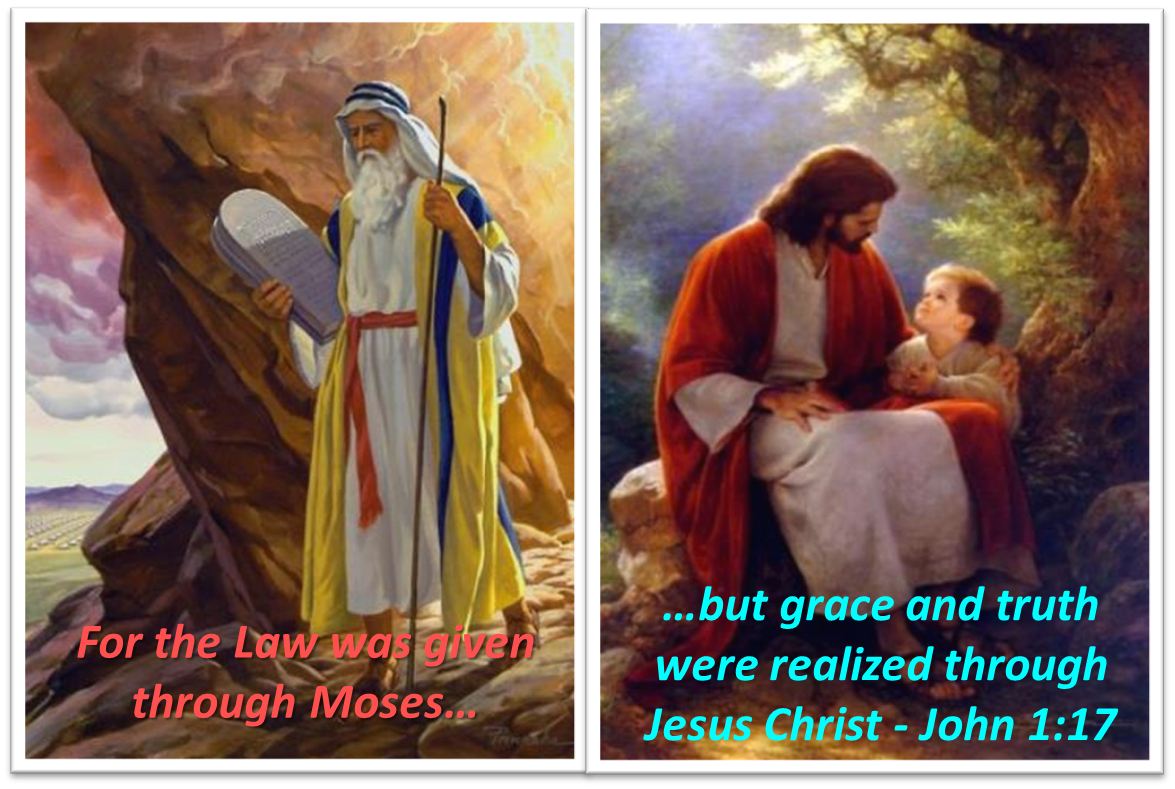 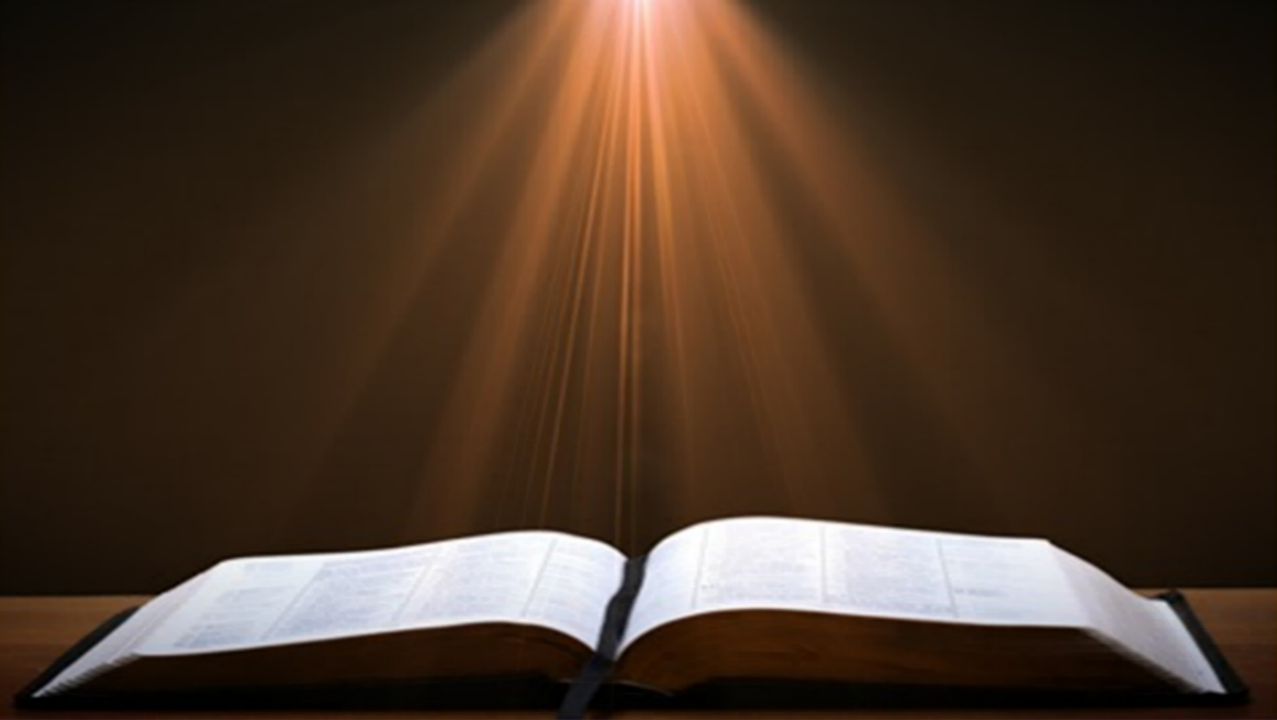 Galatians 2:7-8
“7 But on the contrary, seeing that I had been entrusted with the gospel to the uncircumcised, just as Peter had been to the circumcised 8 (for He who effectually worked for Peter in his apostleship to the circumcised effectually worked for me also to the Gentiles).”
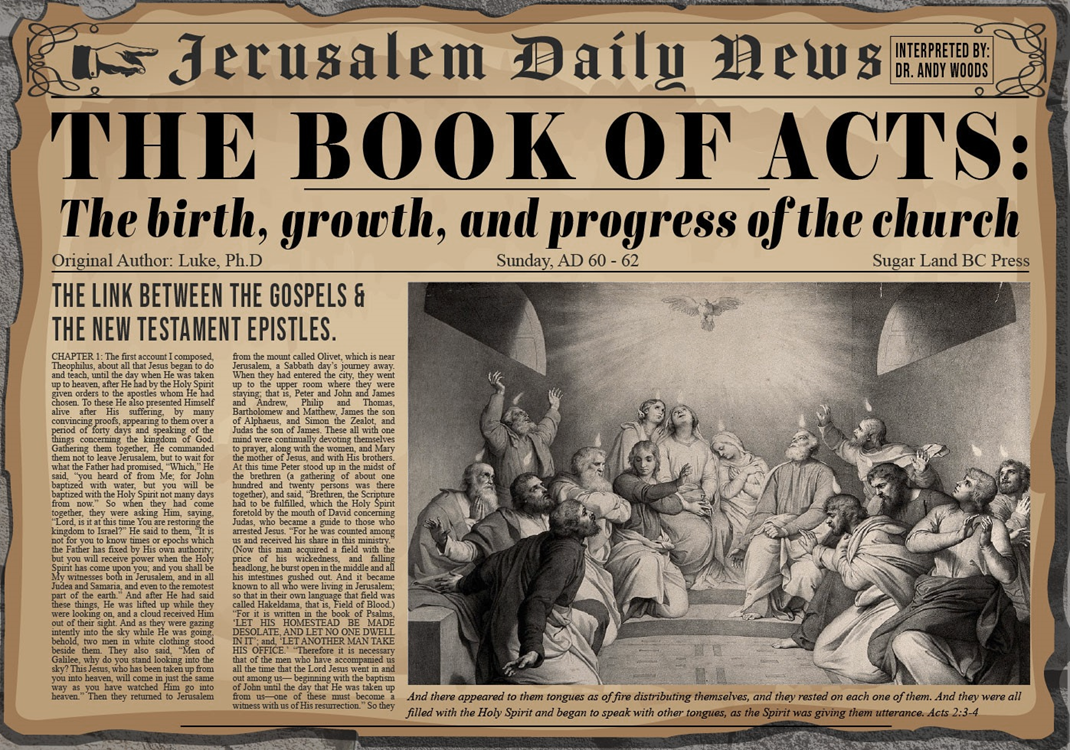 Themes
From Peter to Paul (Gal 2:7-8)
Universality of the Gospel
Transitions
Sovereignty of God (Acts 2:23; 13:48)
Soteriology (Acts 16:31)
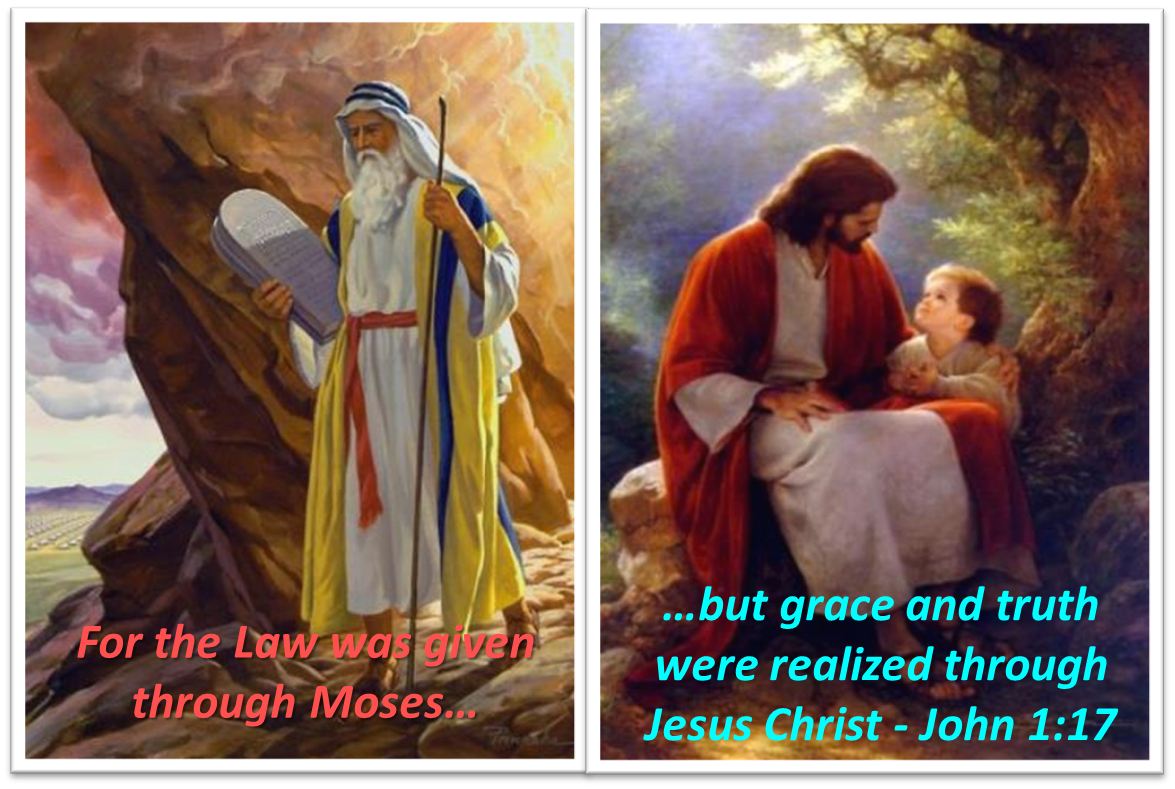 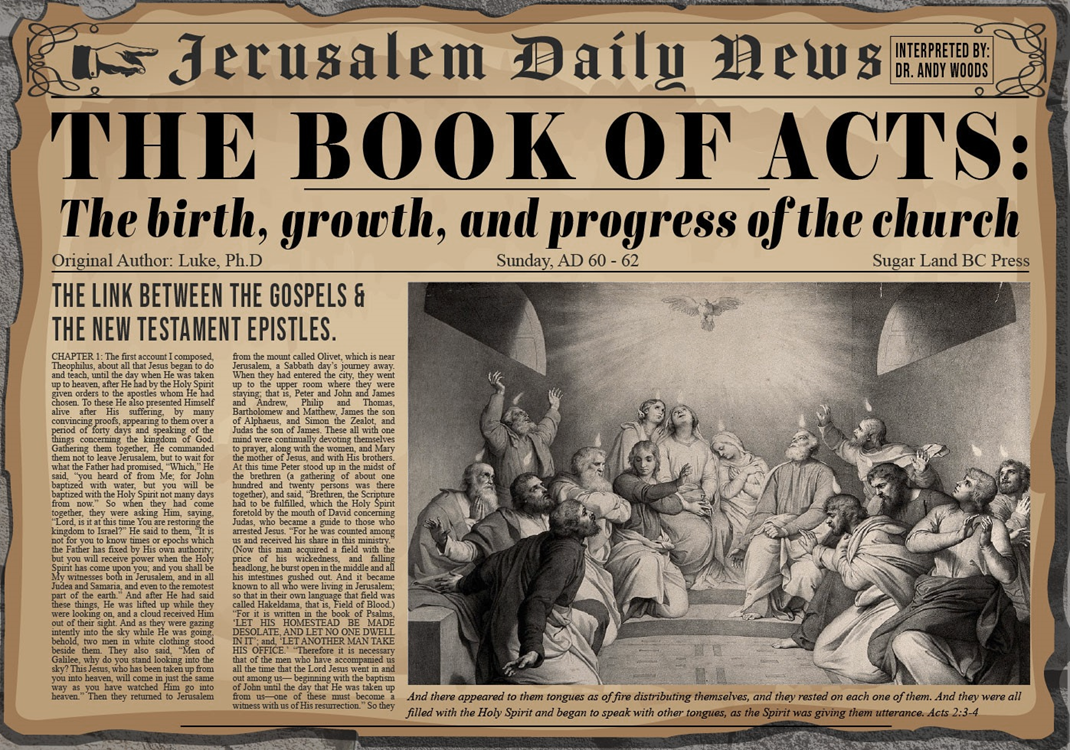 Themes
From Peter to Paul (Gal 2:7-8)
Universality of the Gospel
Transitions
Sovereignty of God (Acts 2:23; 13:48)
Soteriology (Acts 16:31)
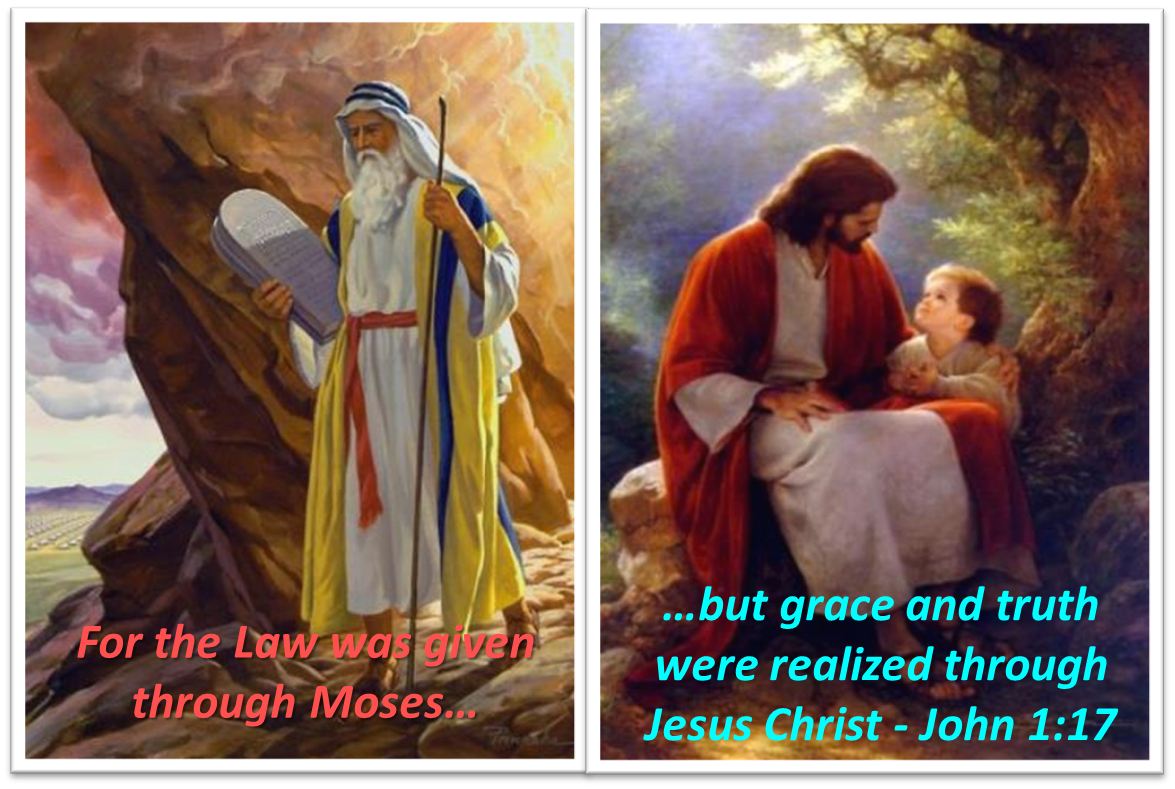 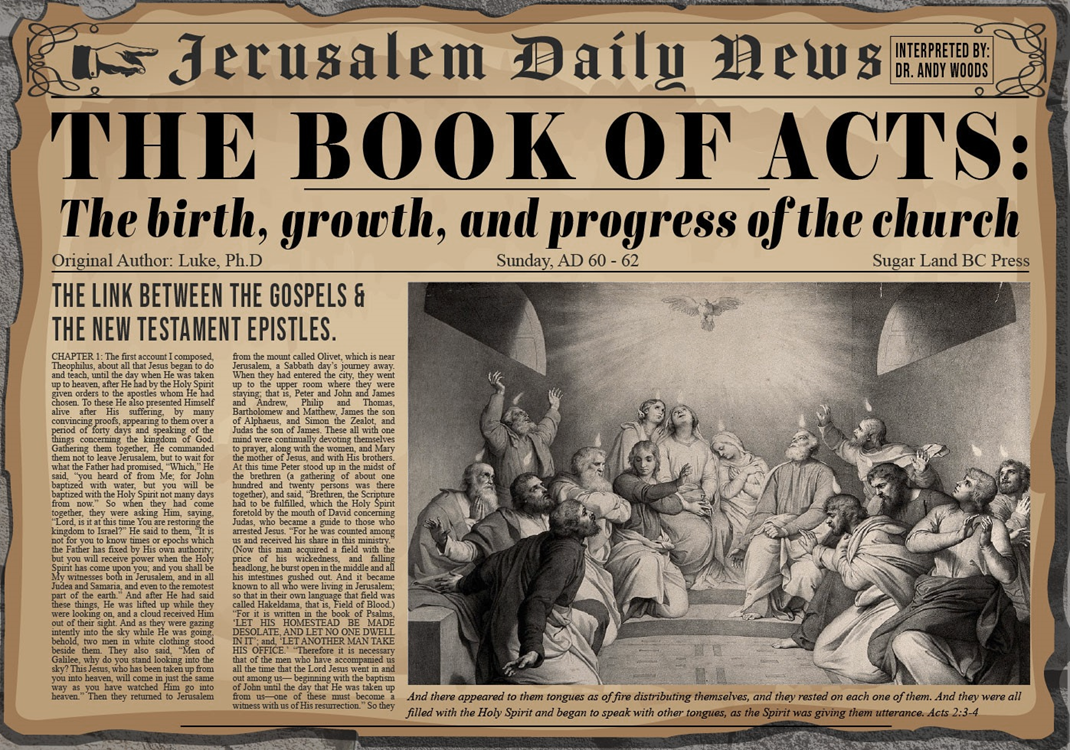 TRANSITIONS
Historical: from gospels to epistles
Religious: from Judaism to Christianity
Divine: from Law to grace
People of God: from Jews to Gentiles
Program of God: from kingdom (Israel) to church
Leadership: from Christ to apostles
Galatians 4:4
“But when the fullness of the time came, God sent forth His Son, born of a woman, born under the Law.”
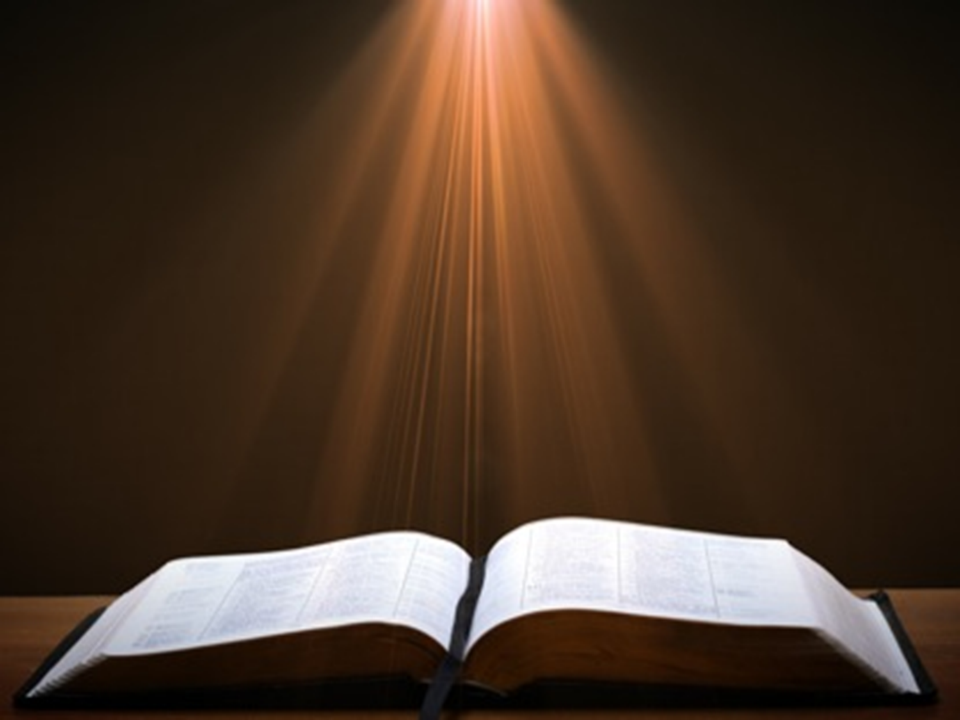 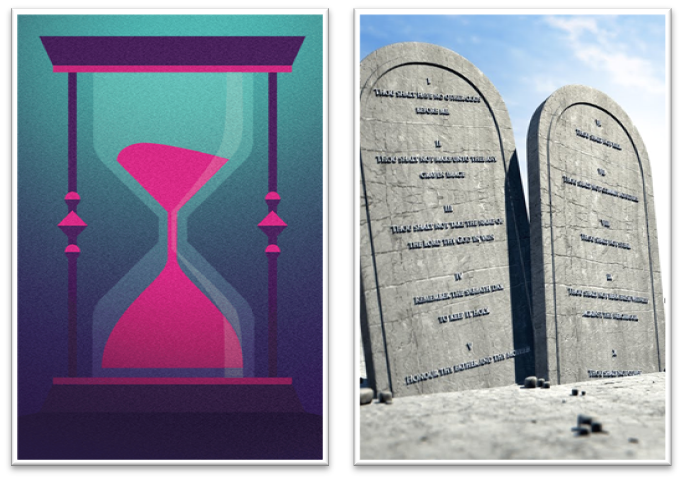 Stanley D. Toussaint 
“Israel and the Church of a Traditional Dispensationalist,” in Three Central Issues in Contemporary Dispensationalism, ed. Herbert W. Bateman (Grand Rapids: Kregel, 1999), 242.
“It is difficult to explain why Luke does not use the term if the kingdom is being inaugurated. He employs it forty-five times in the gospel. . . . [O]ne would expect Luke to use the word if such a startling thing as the inauguration of the kingdom had taken place. The fact that Luke uses kingdom only eight times in Acts after such heavy usage in his gospel implies that the kingdom had not begun but was in fact, postponed.”
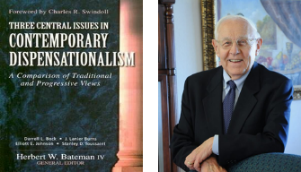 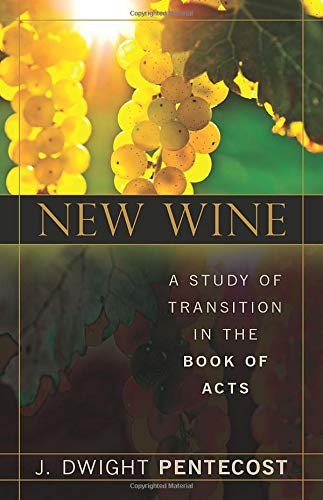 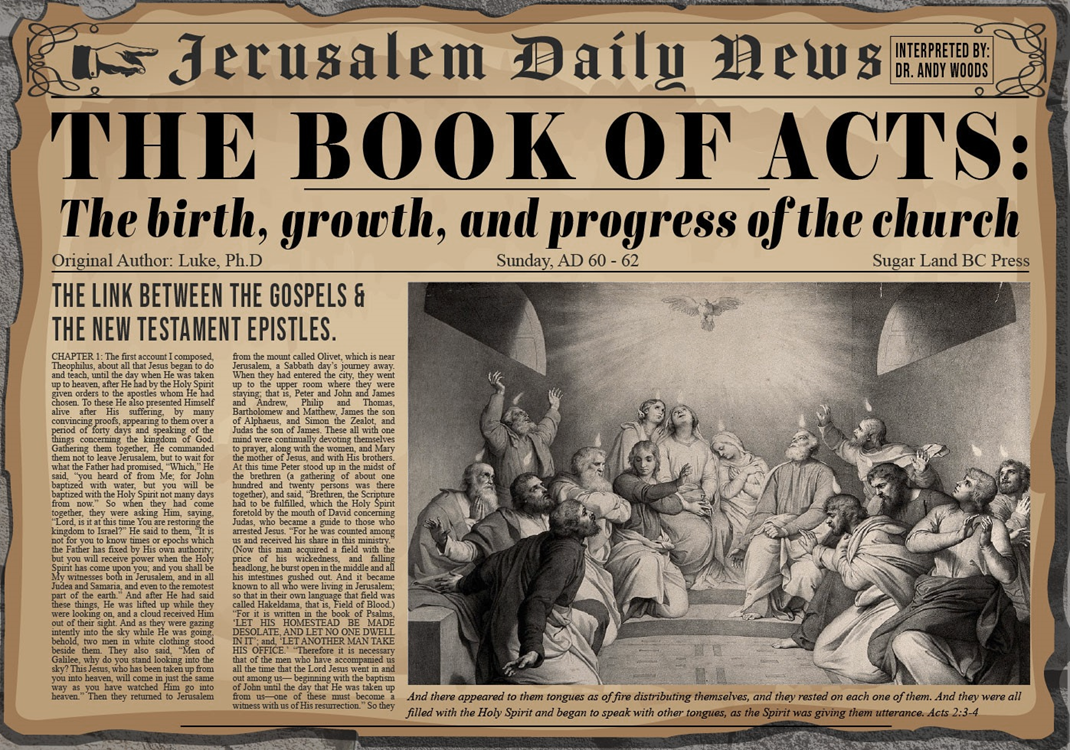 Themes
From Peter to Paul (Gal 2:7-8)
Universality of the Gospel
Transitions
Sovereignty of God (Acts 2:23; 13:48)
Soteriology (Acts 16:31)
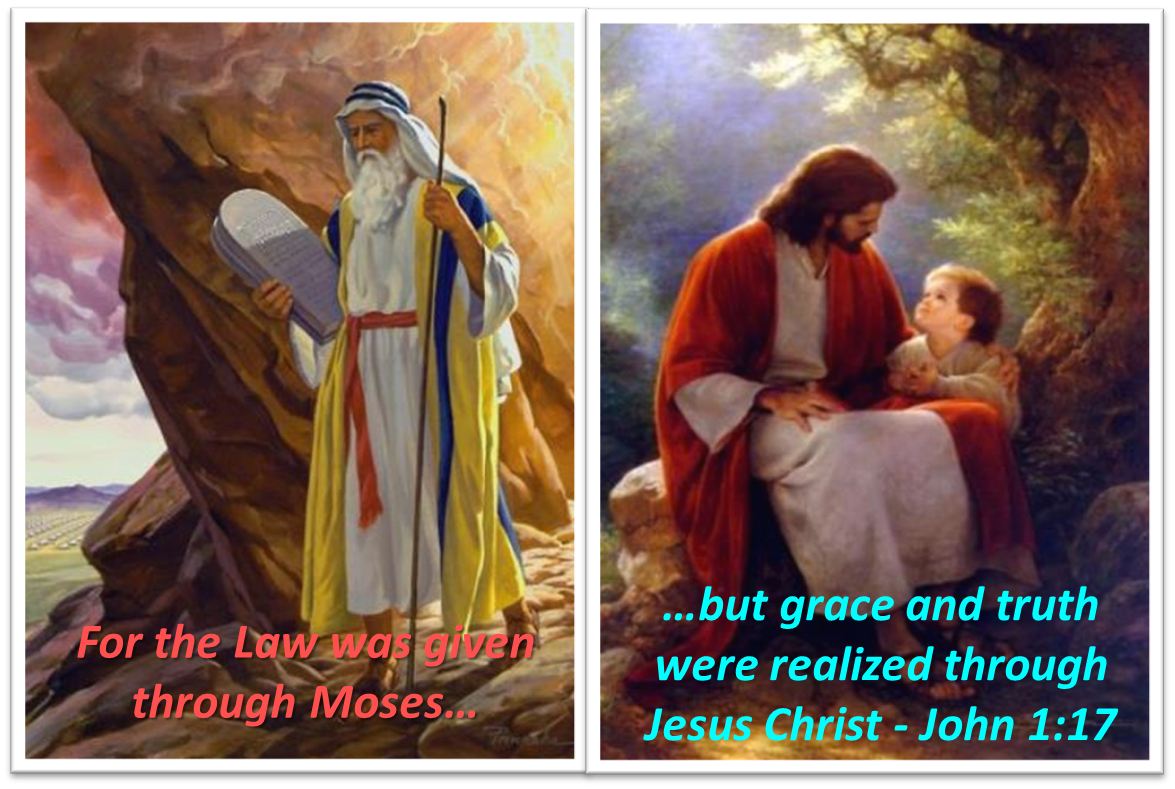 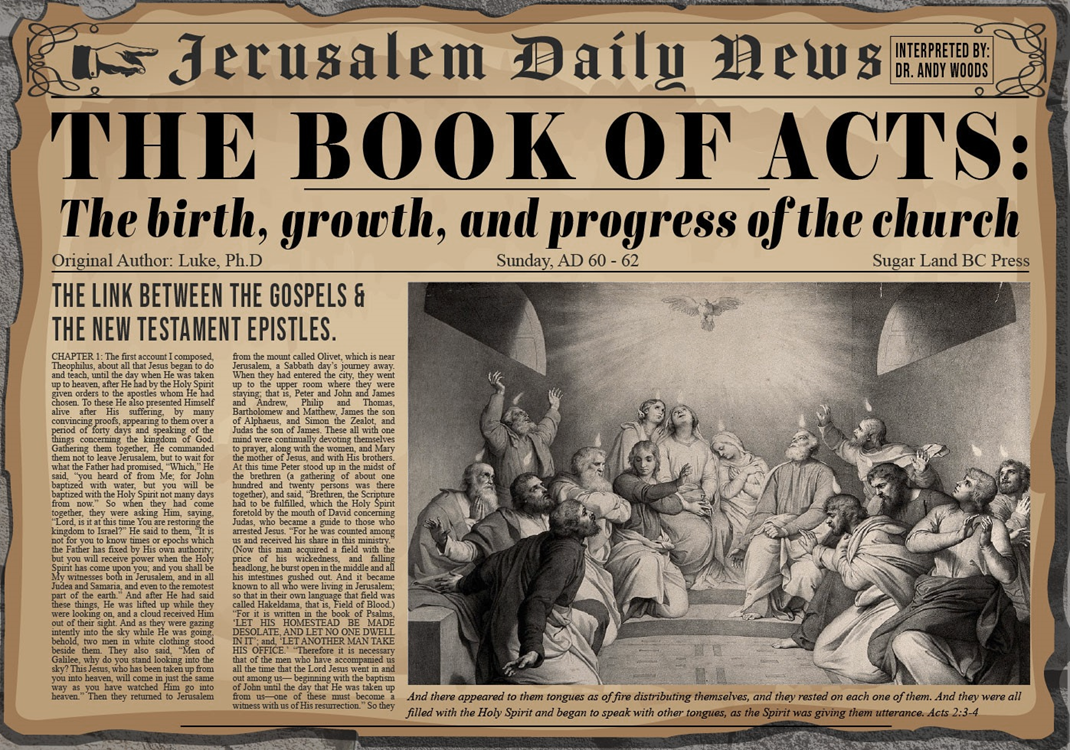 Themes
From Peter to Paul (Gal 2:7-8)
Universality of the Gospel
Transitions
Sovereignty of God (Acts 2:23; 13:48)
Soteriology (Acts 16:31)
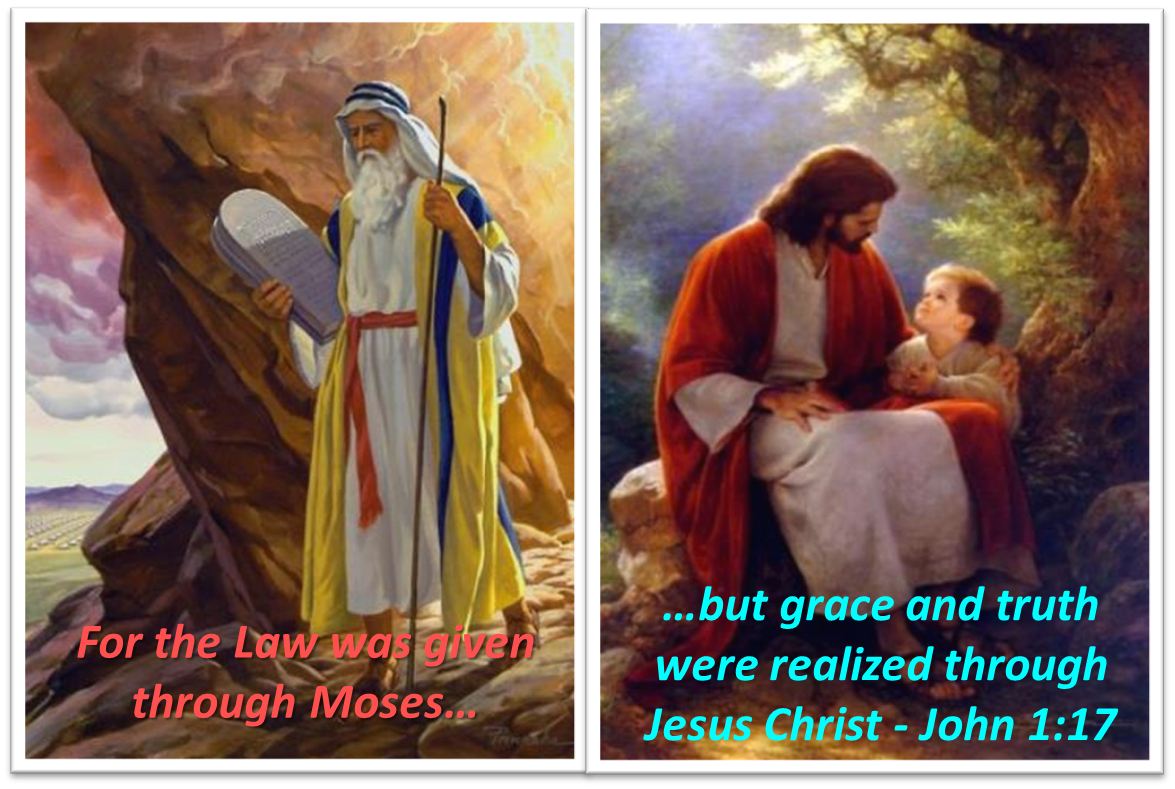 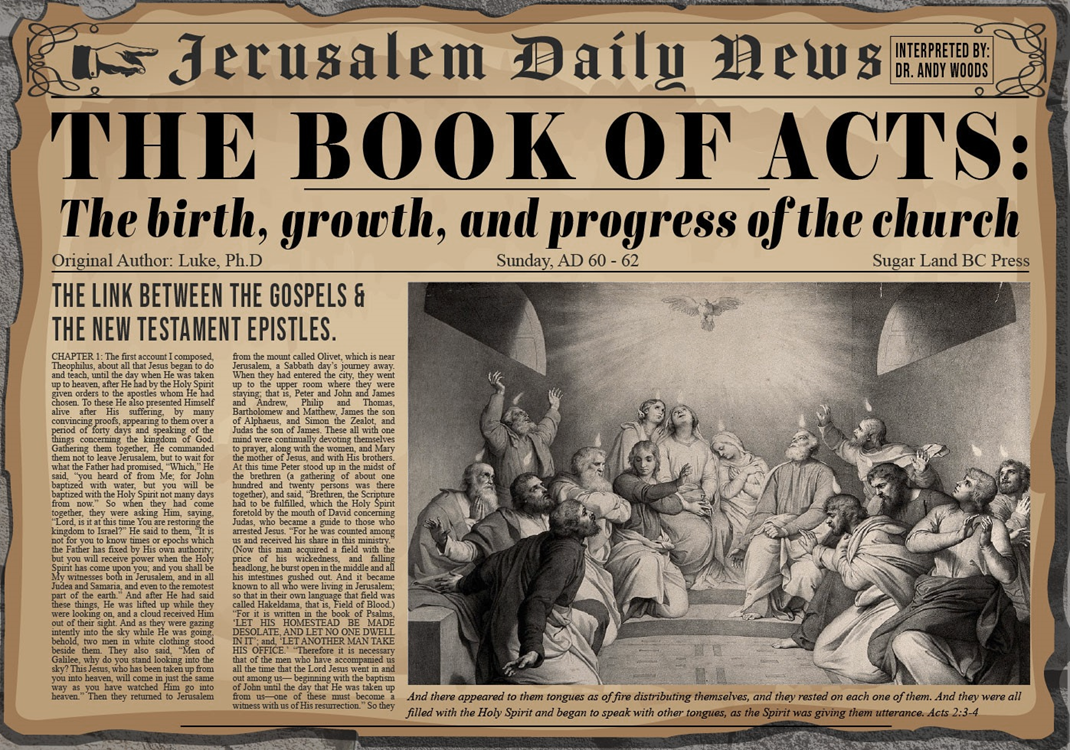 Introductory Matters
Title
Authorship
Biography
Place of writing
Recipient
Purpose
Message
Method
Sources
Date
Structure
Scope
Themes
Unique characteristics
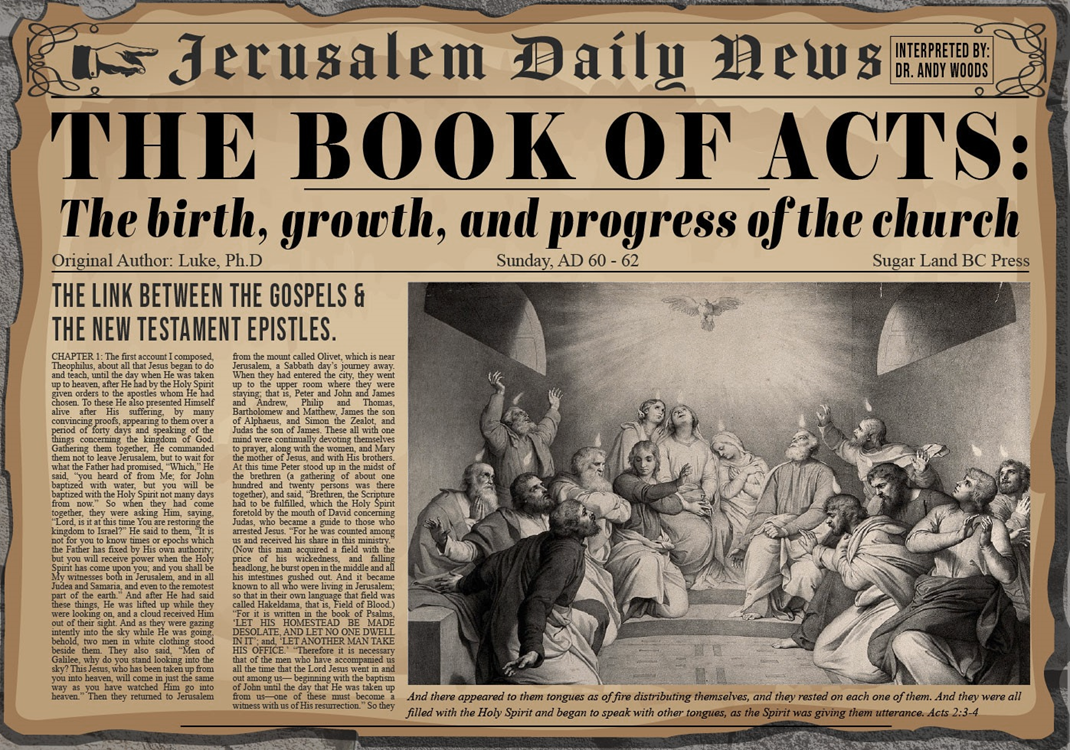 Unique Characteristics
Sermons
Miracles wrought by the Holy Spirit
Background for Pauline letters
Accurate history
Places and names
Volume
Gentile
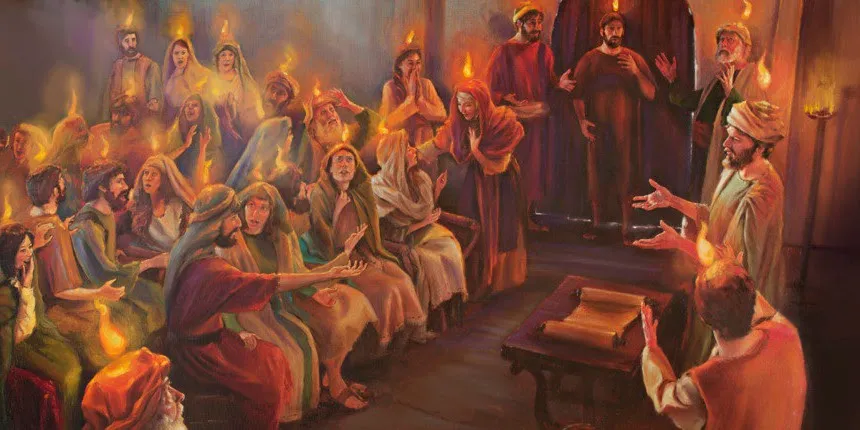 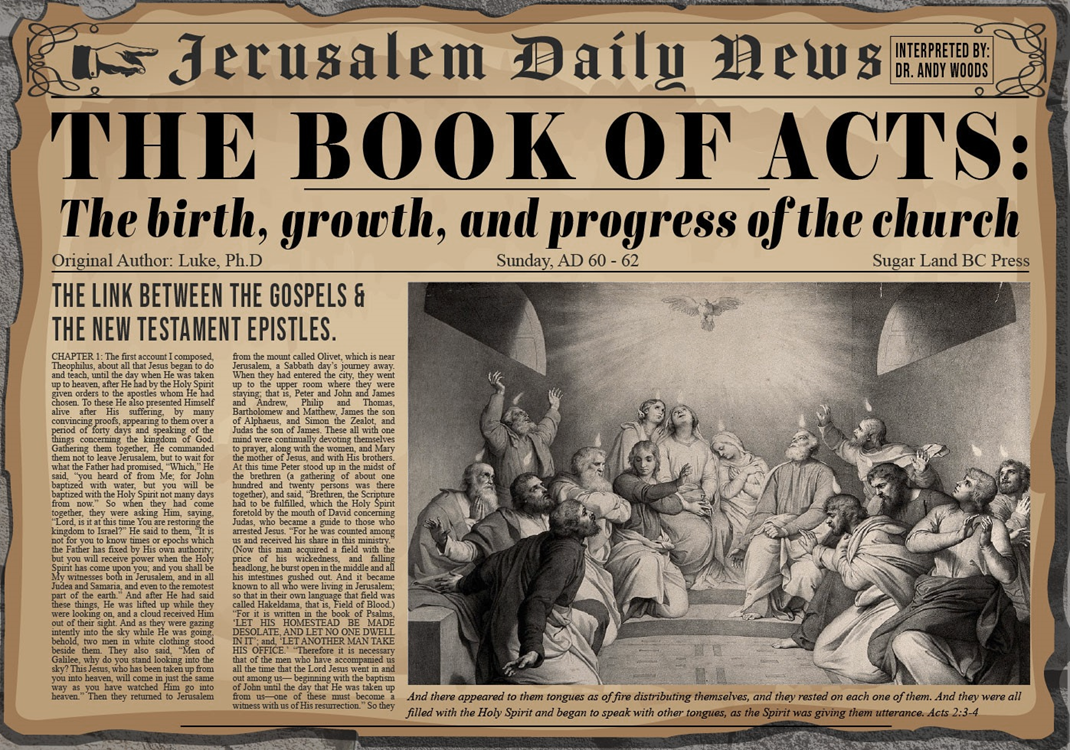 Unique Characteristics
Sermons
Miracles wrought by the Holy Spirit
Background for Pauline letters
Accurate history
Places and names
Volume
Gentile
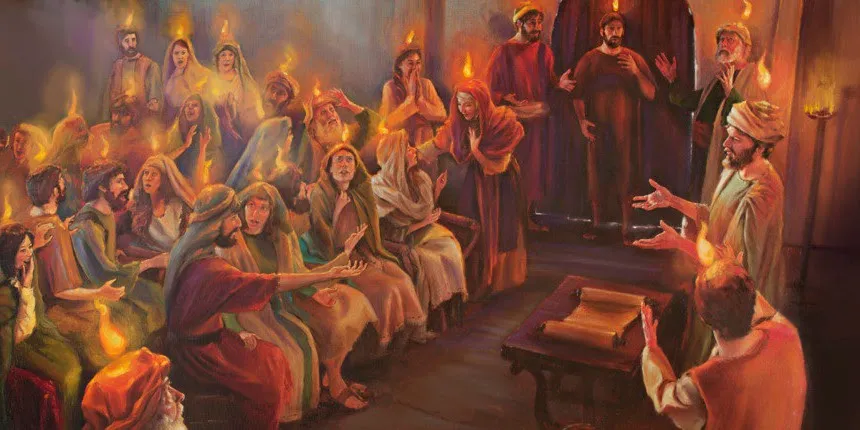 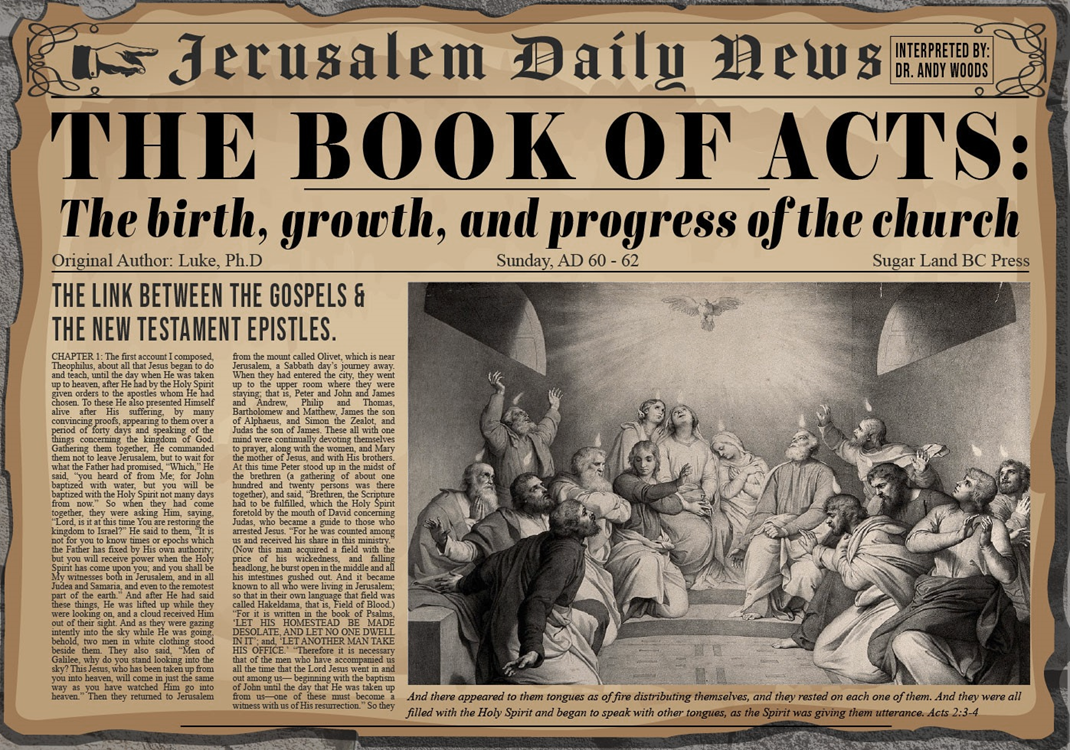 Unique Characteristics
Sermons
Miracles wrought by the Holy Spirit
Background for Pauline letters
Accurate history
Places and names
Volume
Gentile
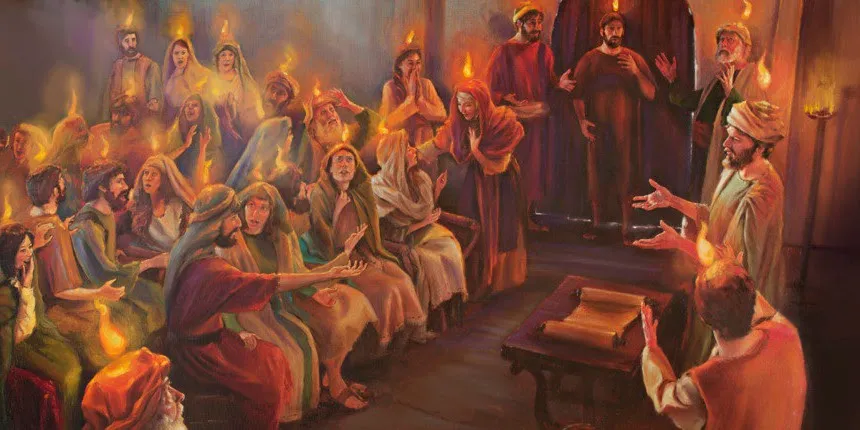 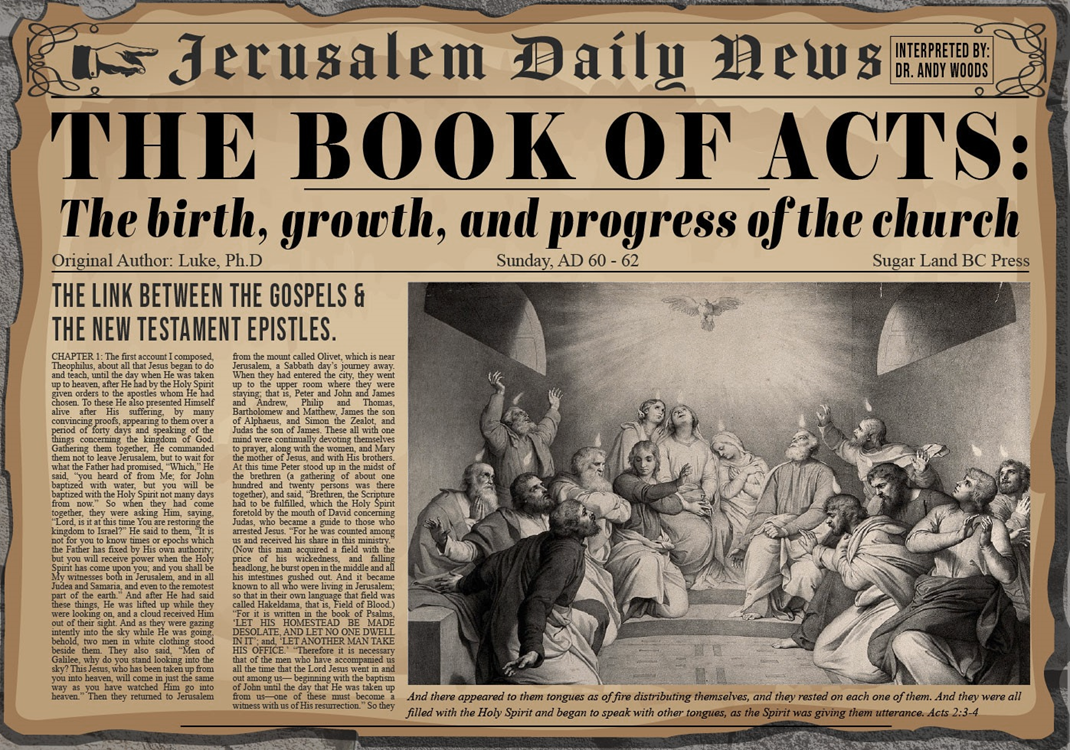 Unique Characteristics
Sermons
Miracles wrought by the Holy Spirit
Background for Pauline letters
Accurate history
Places and names
Volume
Gentile
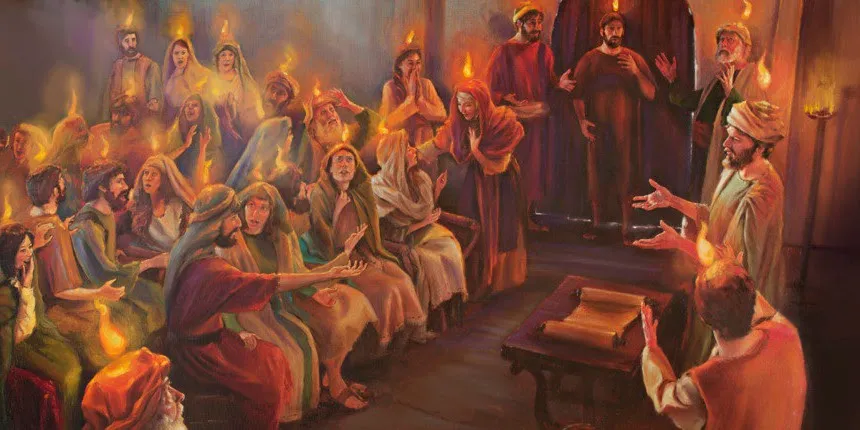 Order of Paul’s Letters
Galatians (A.D. 49)
1‒2 Thessalonians (A.D. 51)
1‒2 Corinthians (A.D. 56)
Romans (A.D. 57)
Ephesians, Colossians, Philemon, Philippians (A.D. 60‒62)
1 Timothy, Titus (A.D. 62‒66)
2 Timothy (A.D. 67)
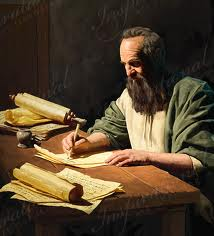 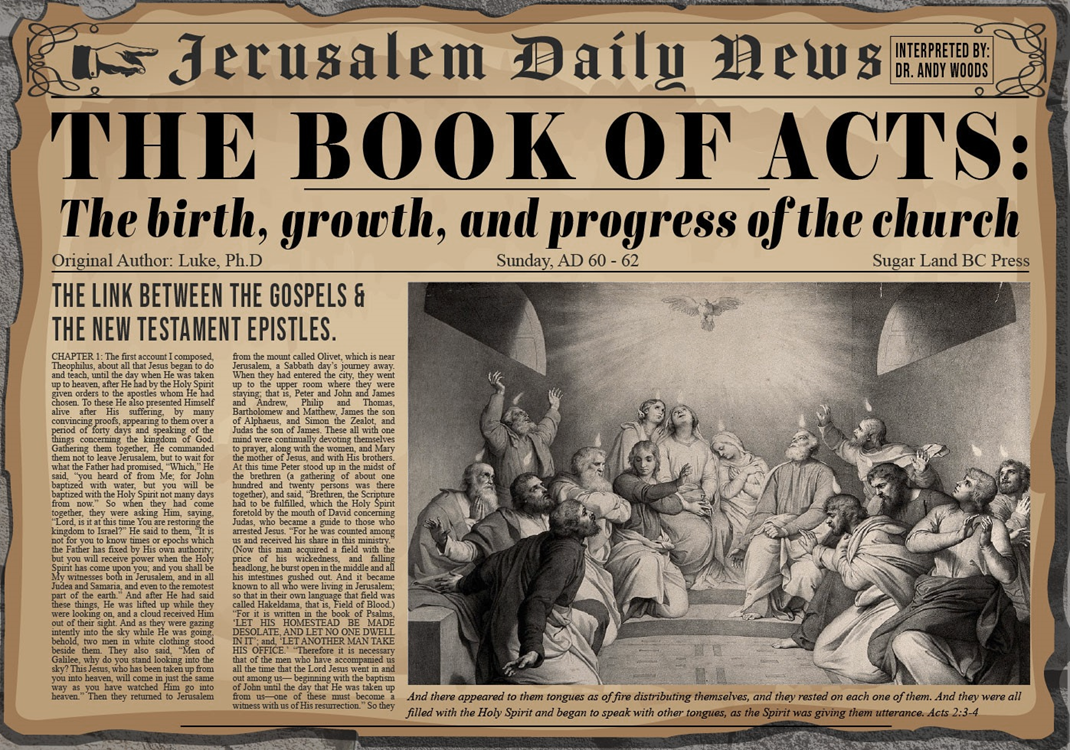 Unique Characteristics
Sermons
Miracles wrought by the Holy Spirit
Background for Pauline letters
Accurate history
Places and names
Volume
Gentile
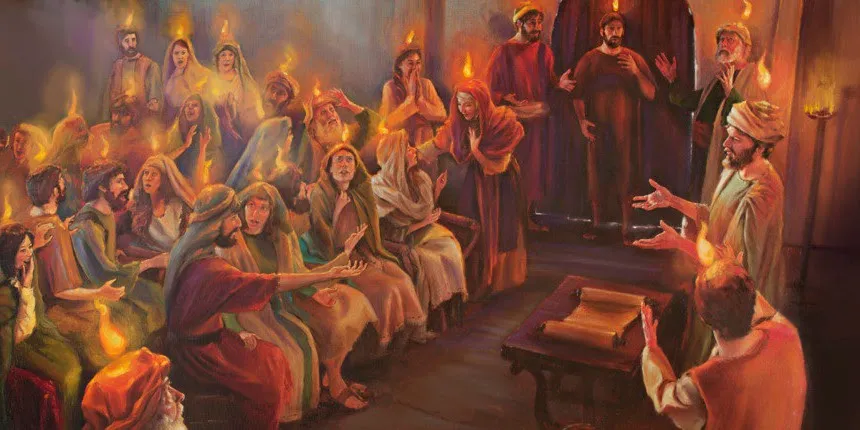 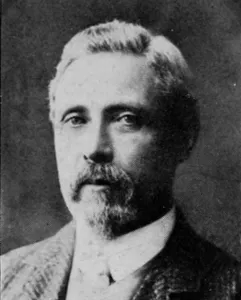 Sir William Ramsay
The Bearing of Recent Discovery on the Trustworthiness of the New Testament, pp. 37-38, 81.
“I had read a good deal of modern criticism about the book, and dutifully accepted the current opinion that it was written during the second half of the second century by an author who wished to influence the minds of people in his own time by a highly wrought and imaginative description of the early Church. His object was not to present a trustworthy picture of facts in the period about A.D. 50, but to produce a certain effect on his own time by setting forth a carefully coloured account of events and persons of that older period. He wrote for his contemporaries, not for truth…The present writer takes the view that Luke’s . . .
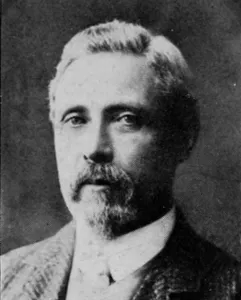 Sir William Ramsay
The Bearing of Recent Discovery on the Trustworthiness of the New Testament, pp. 37-38, 81.
. . . history is unsurpassed in respect of its trustworthiness. At this point we are describing what reasons and arguments changed the mind of one who began under the impression that the history was written long after the events and that it was untrustworthy as a whole.”
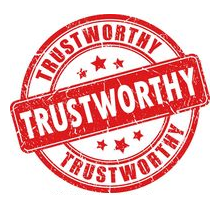 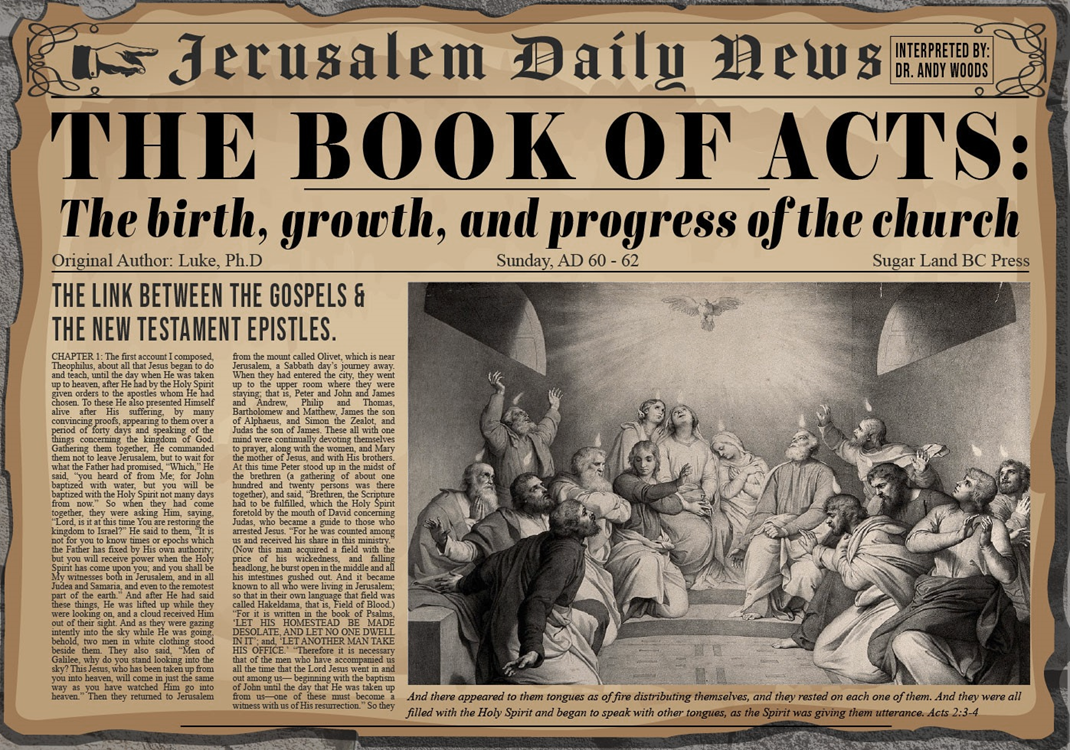 Unique Characteristics
Sermons
Miracles wrought by the Holy Spirit
Background for Pauline letters
Accurate history
Places and names
Volume
Gentile
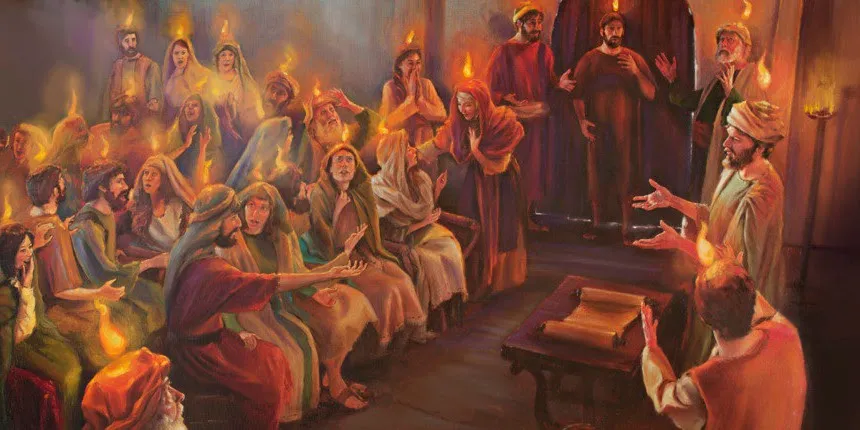 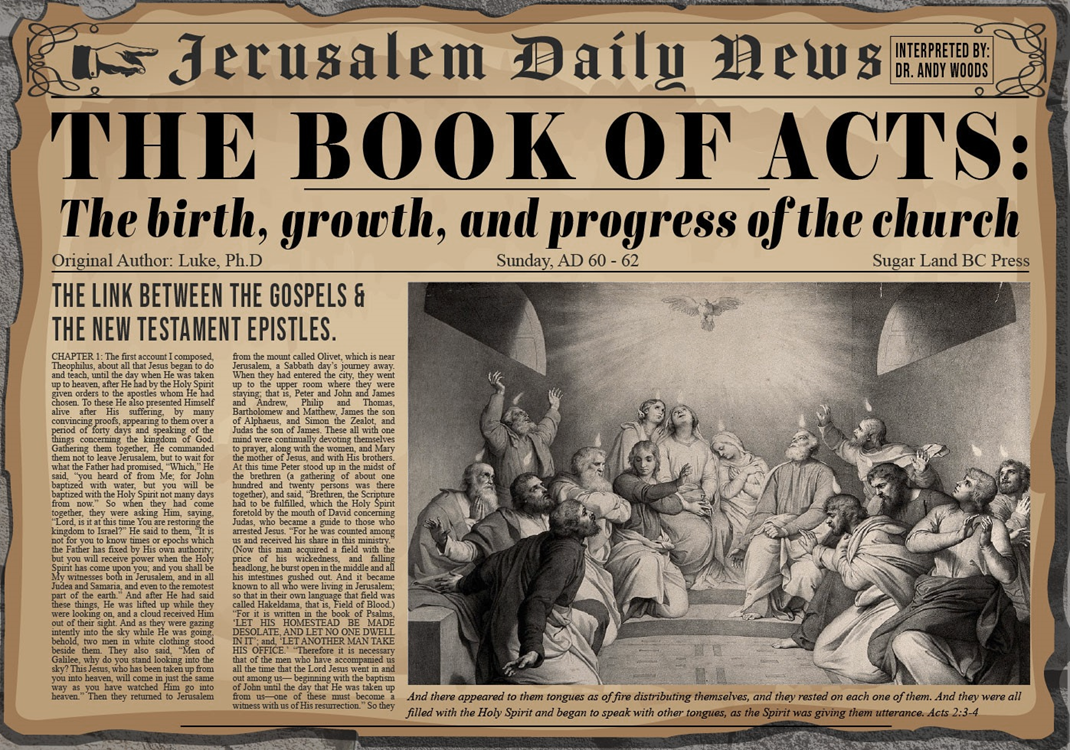 Message
Birth and growth of the church numerically, geographically, ethnically.
Components
Numerically (progress reports)
Geographically (From Jerusalem to Rome)
Ethnically (From Judaism to Gentile domination)
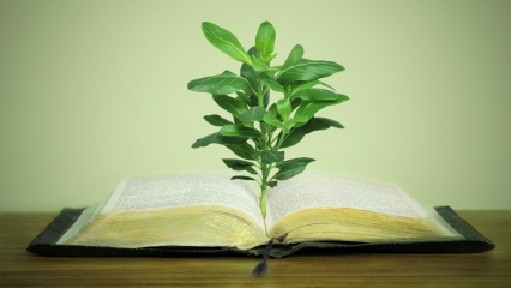 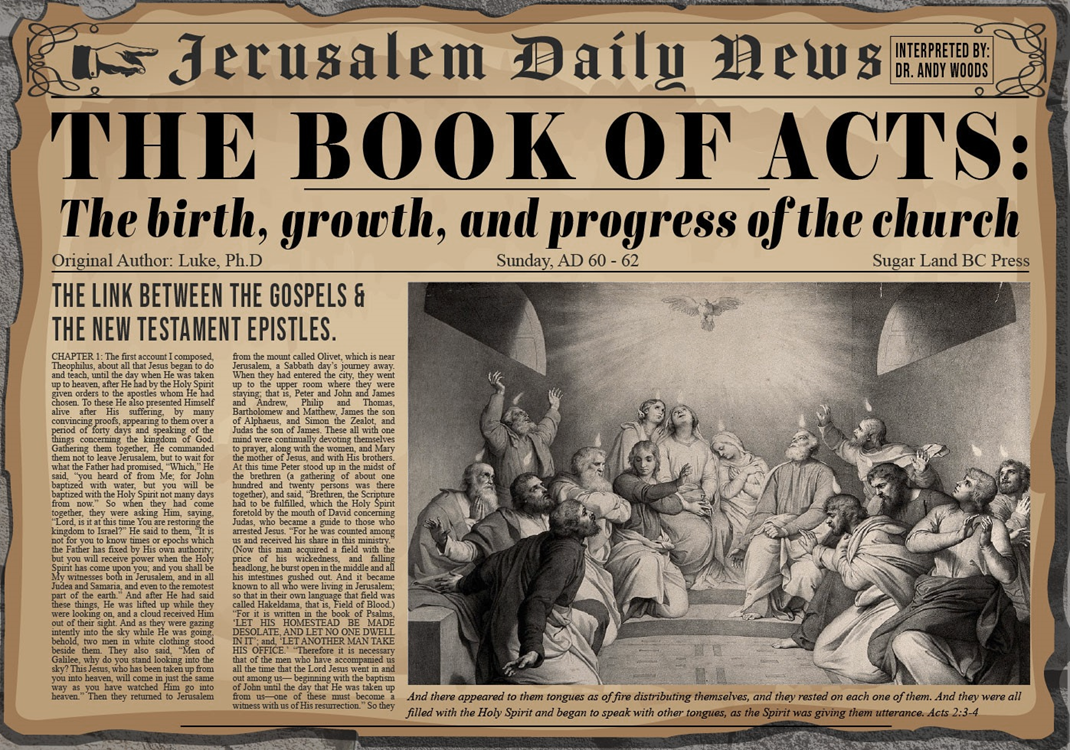 Unique Characteristics
Sermons
Miracles wrought by the Holy Spirit
Background for Pauline letters
Accurate history
Places and names
Volume
Gentile
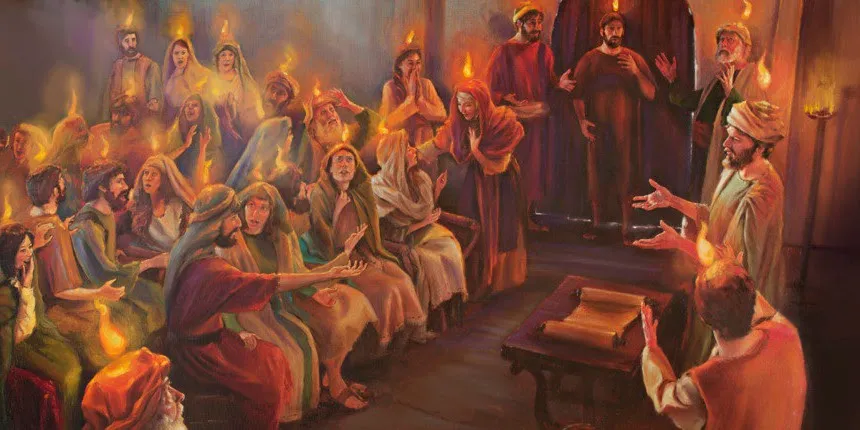 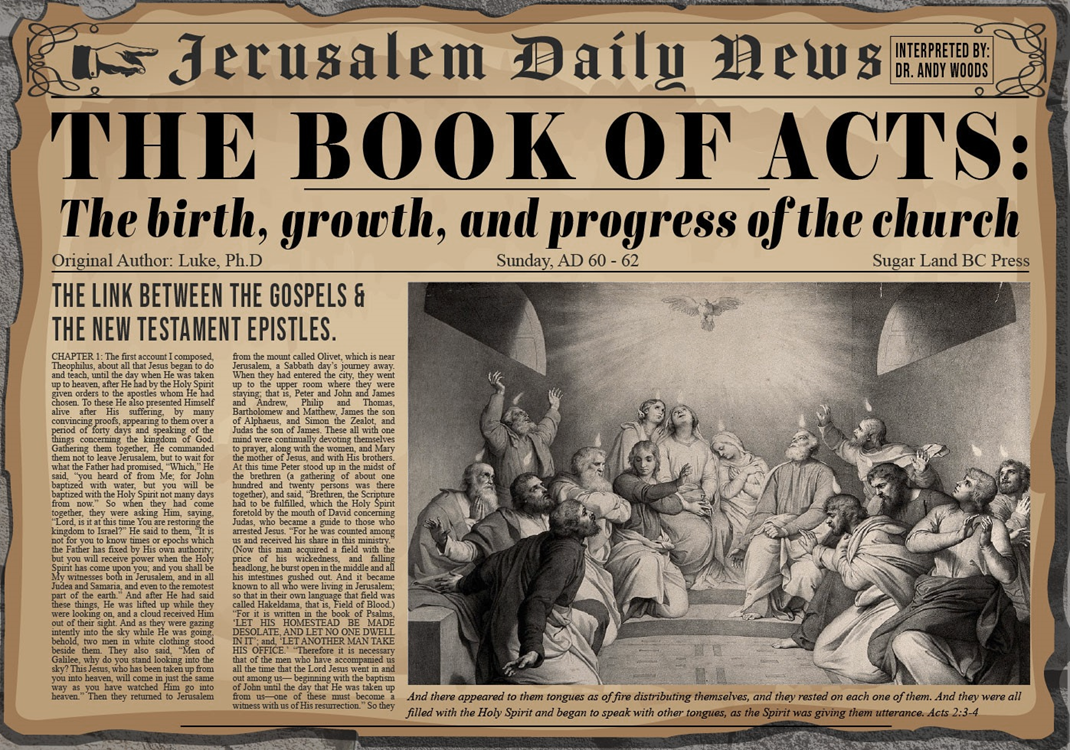 Unique Characteristics
Sermons
Miracles wrought by the Holy Spirit
Background for Pauline letters
Accurate history
Places and names
Volume
Gentile
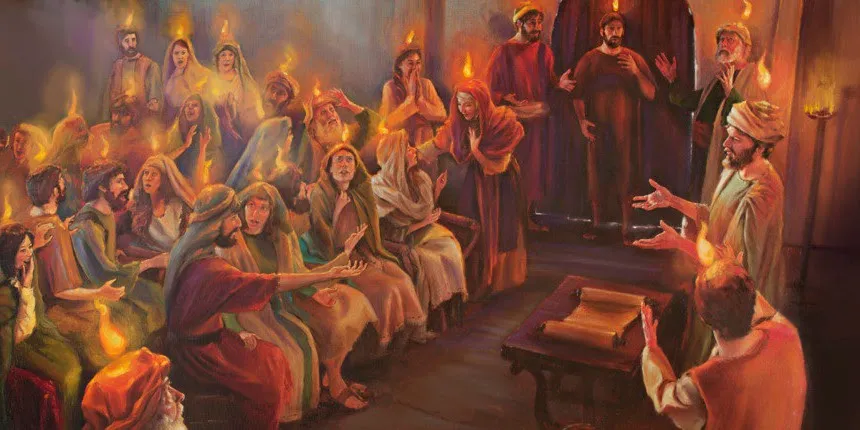 Conclusion
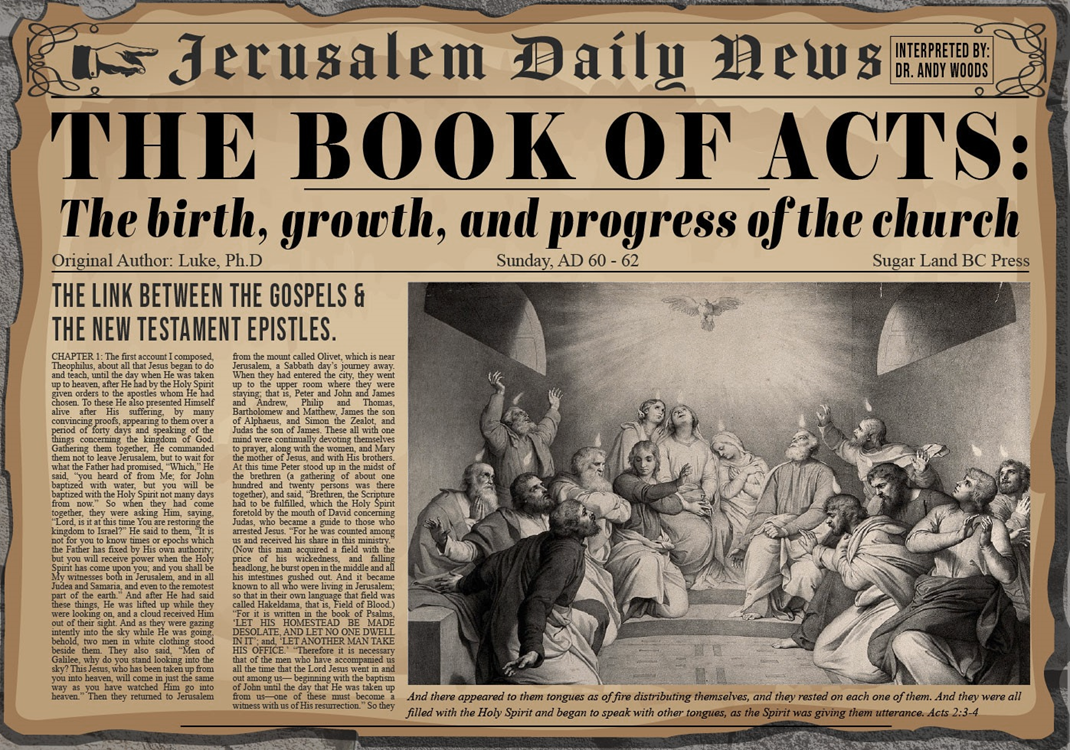 Introductory Matters
Title
Authorship
Biography
Place of writing
Recipient
Purpose
Message
Method
Sources
Date
Structure
Scope
Themes
Unique characteristics